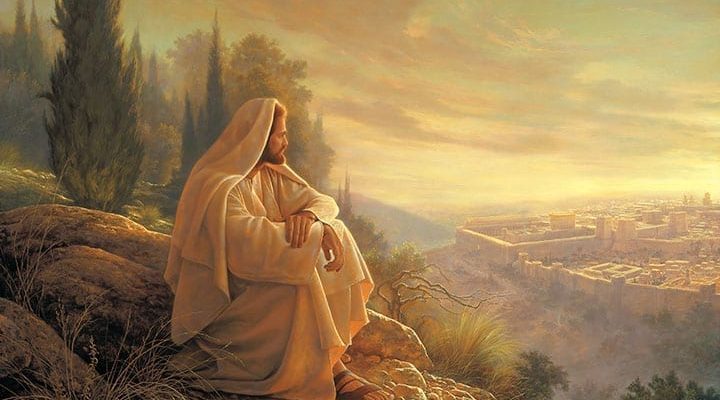 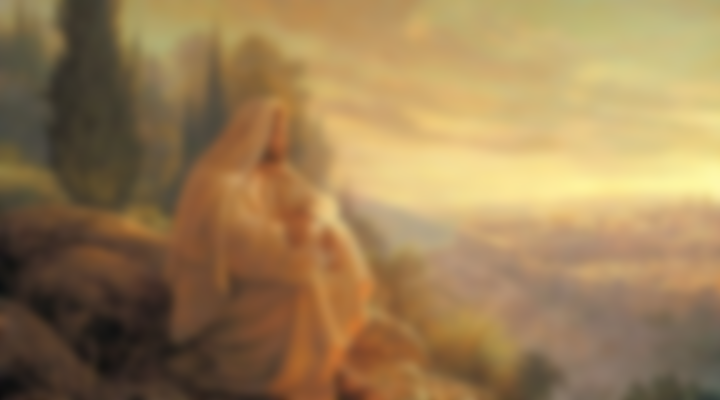 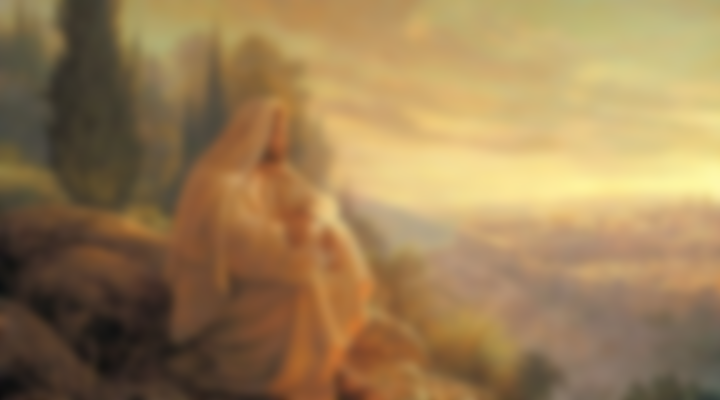 “Would that you, even you, had known on this day the things that make for peace! But now they are hidden from your eyes.”

- Lk 19:42
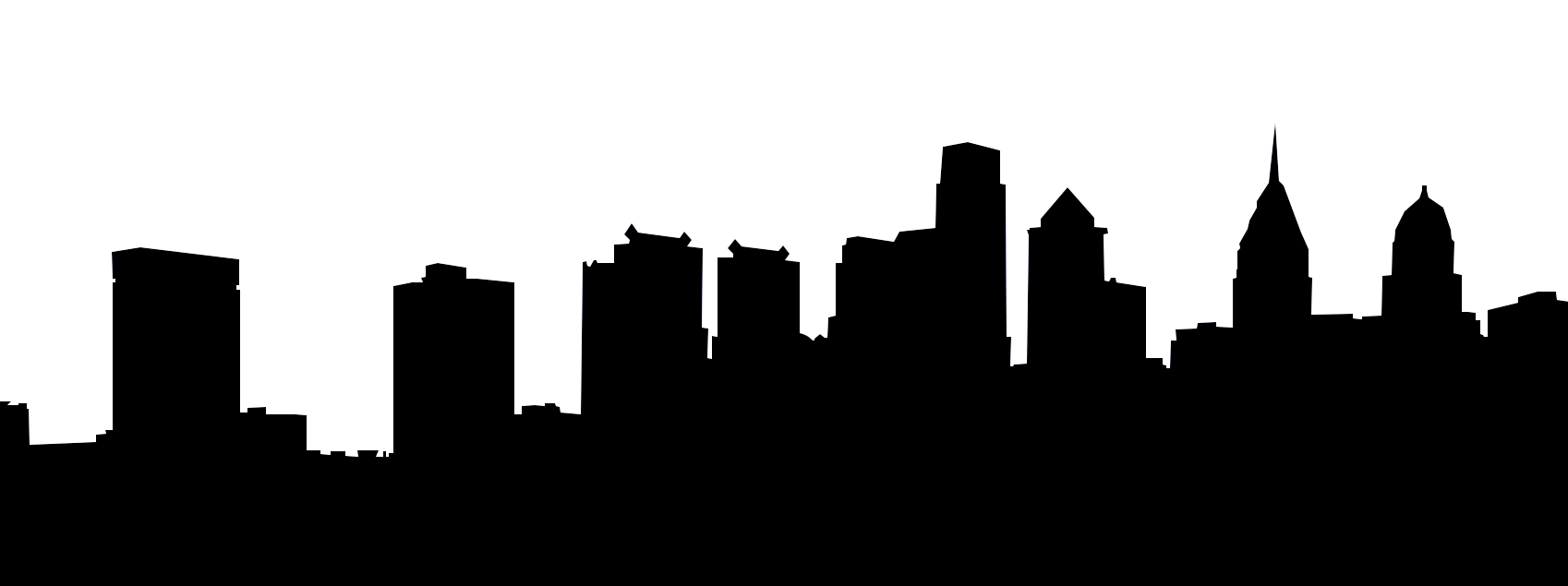 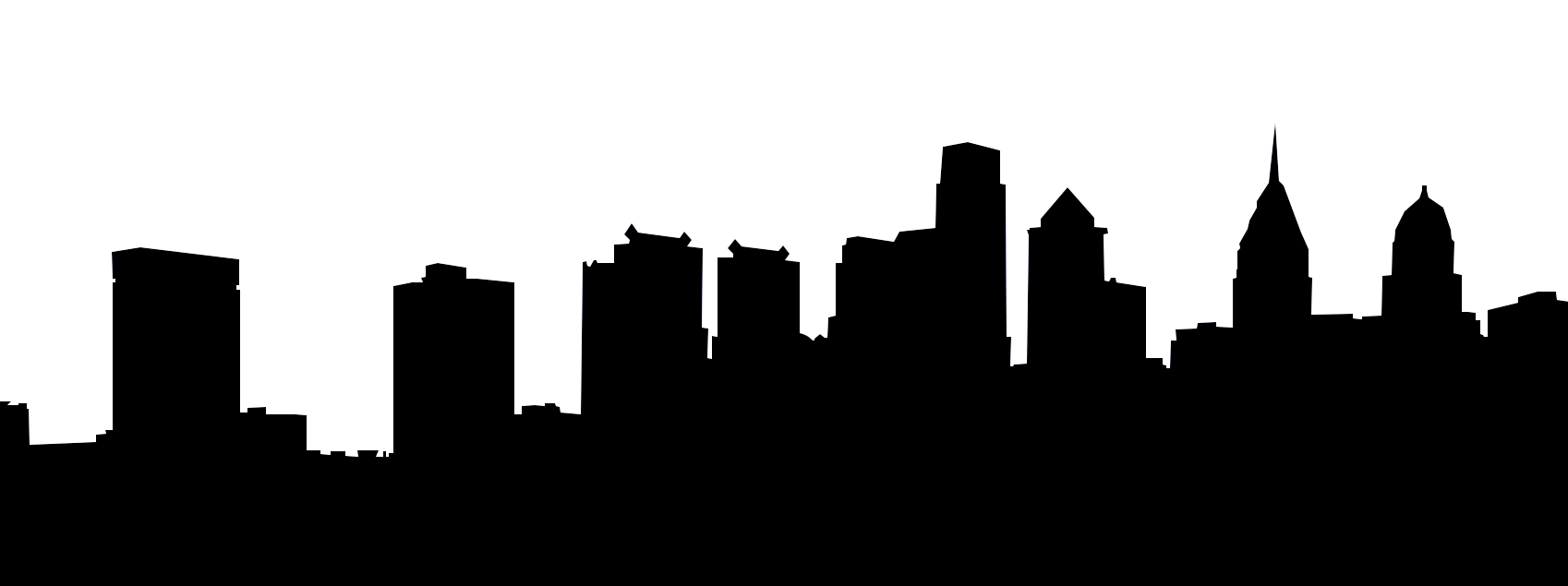 How to Share Truth No One Wants
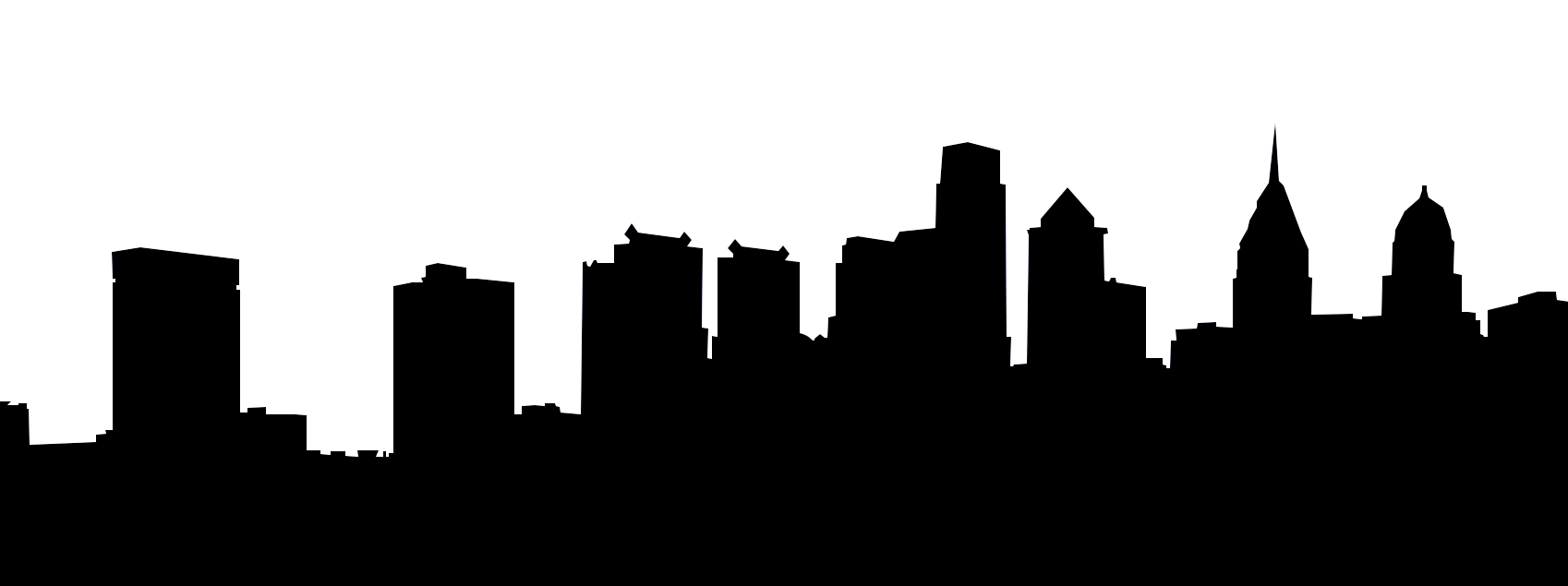 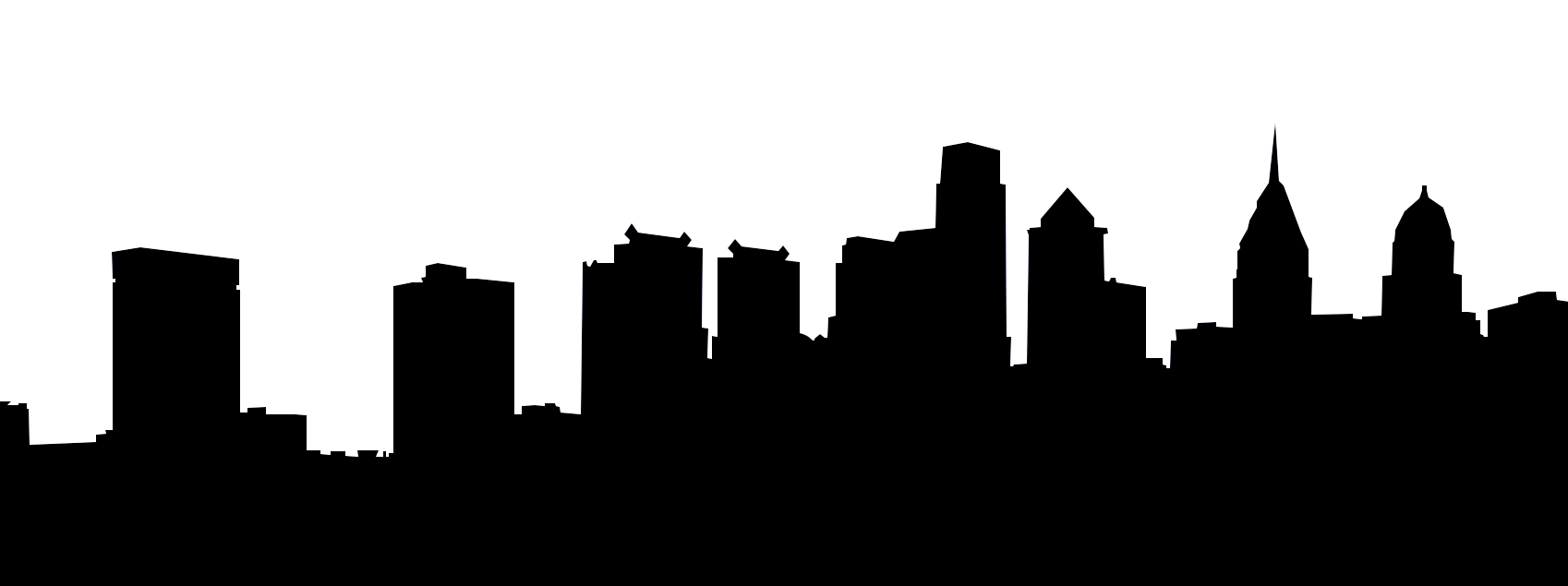 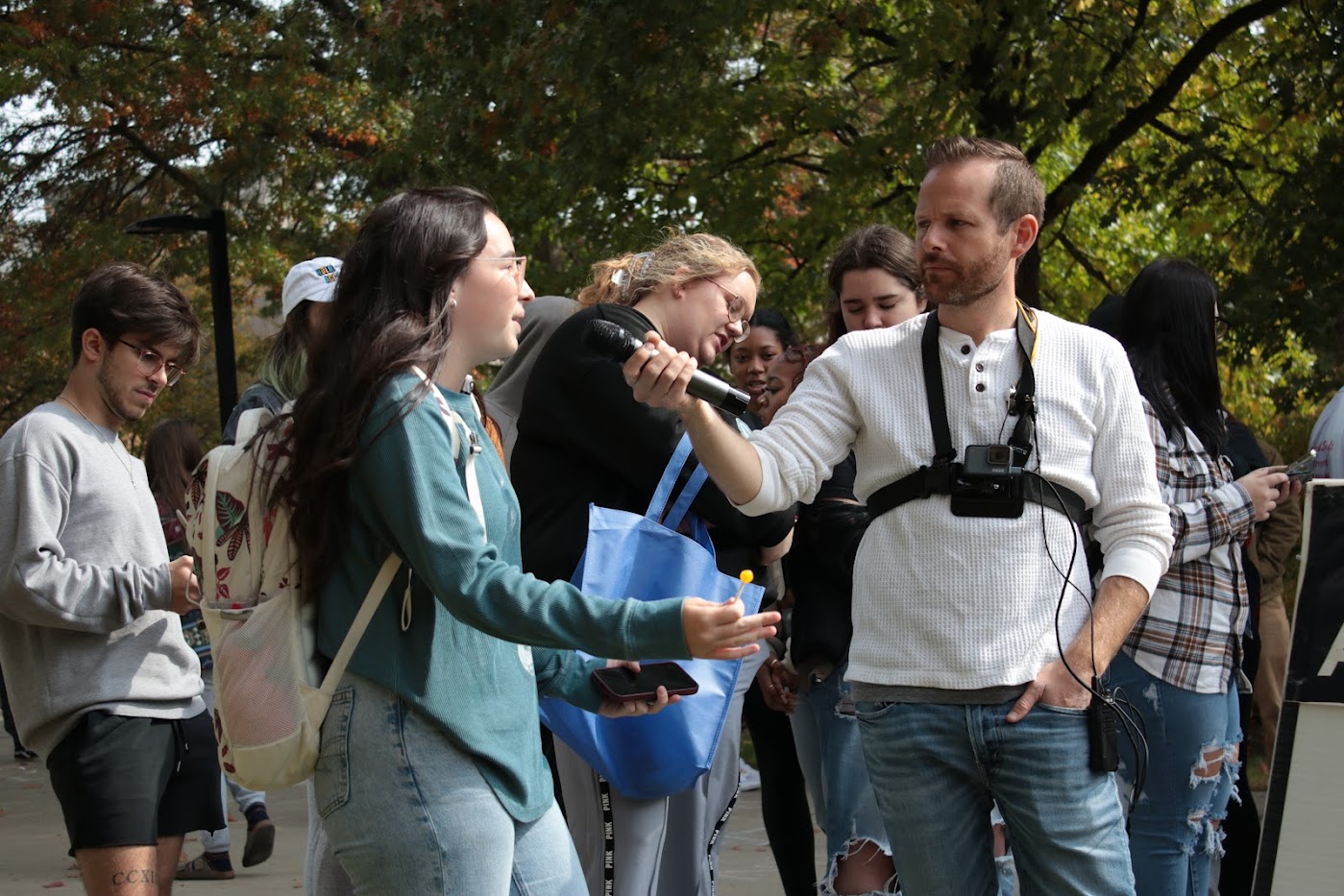 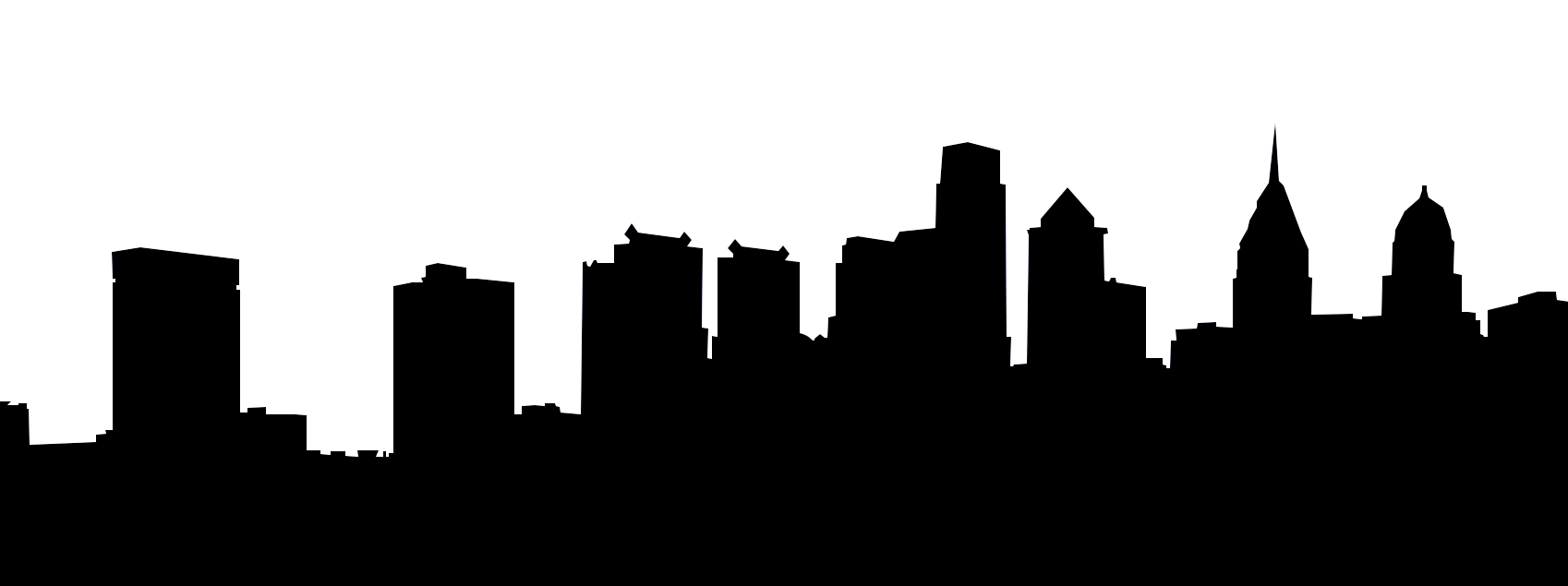 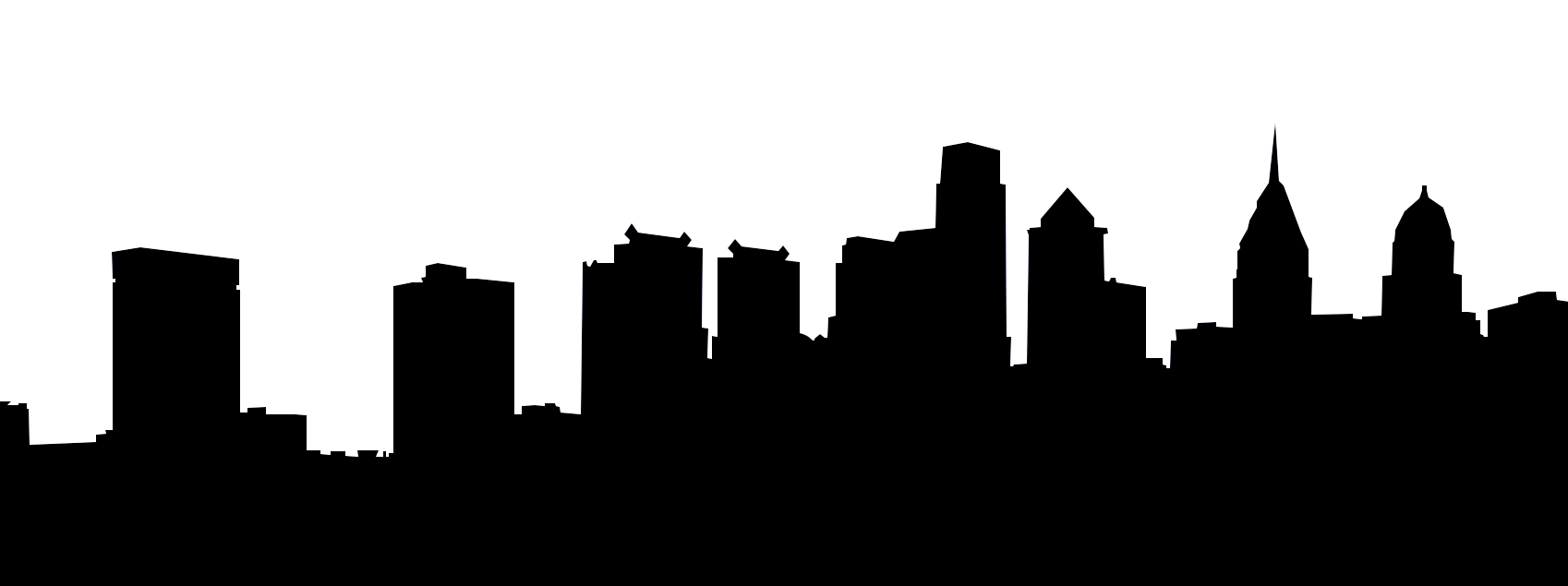 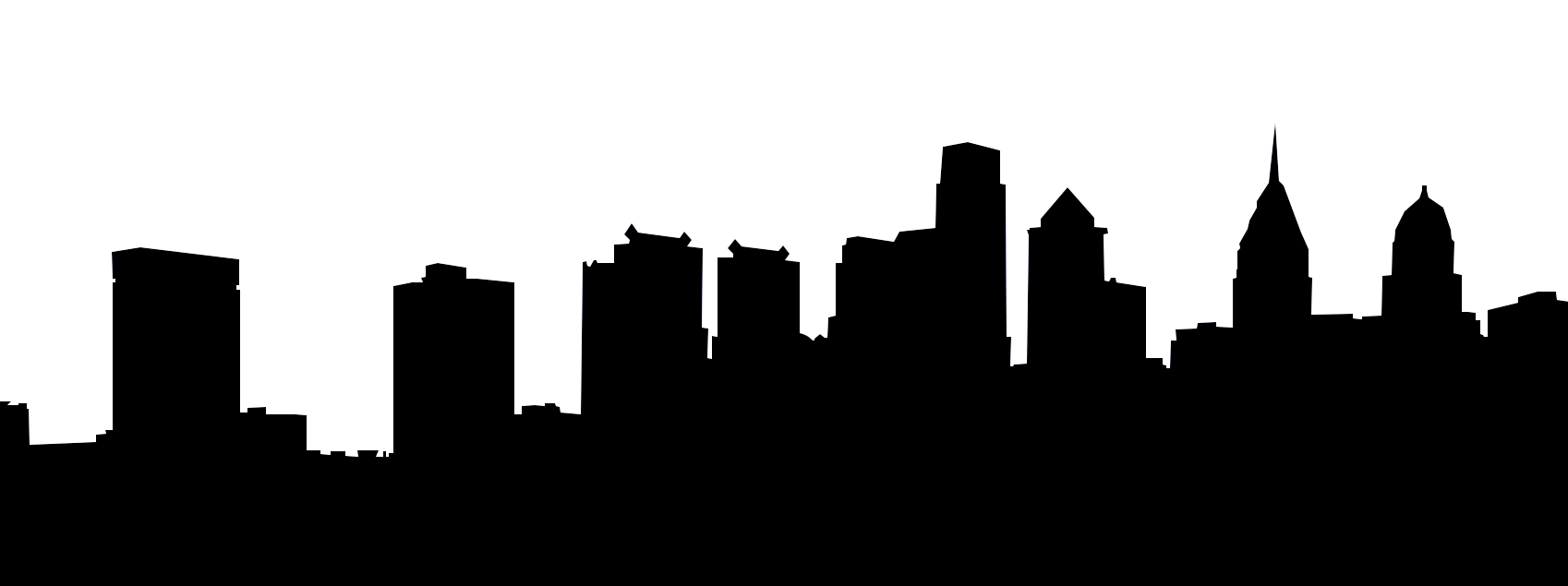 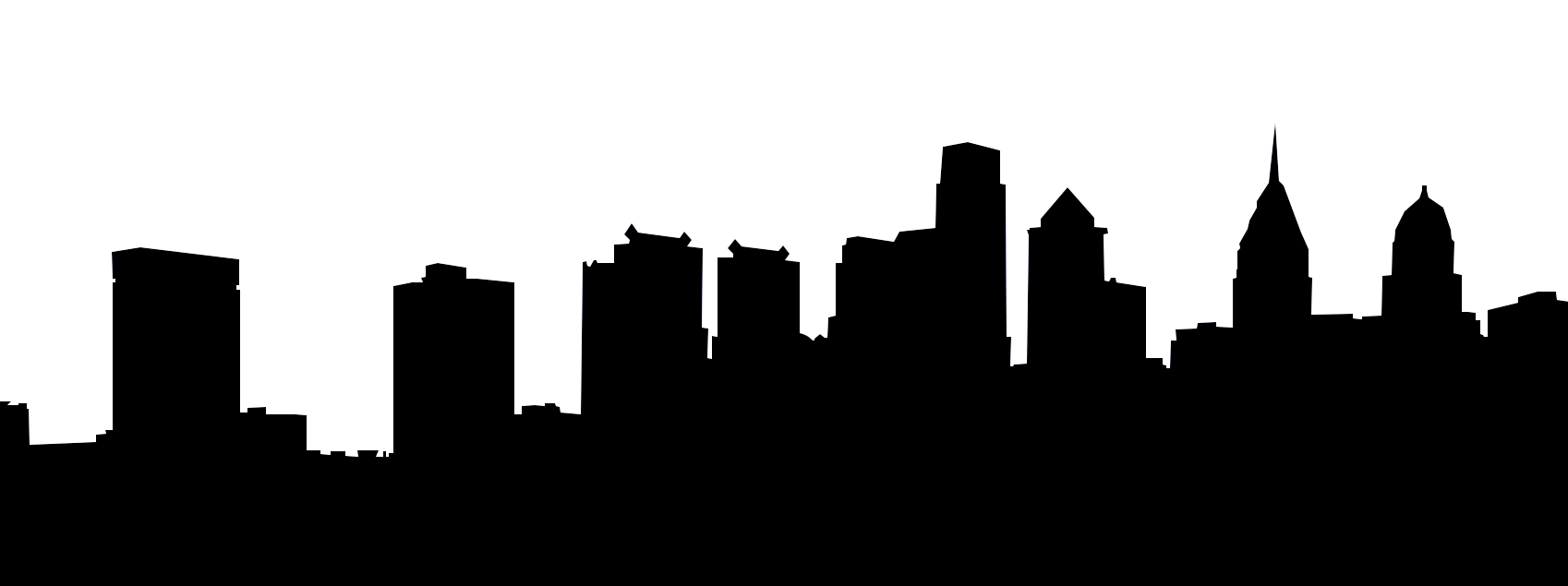 It is wrong to intentionally kill an innocent human being.
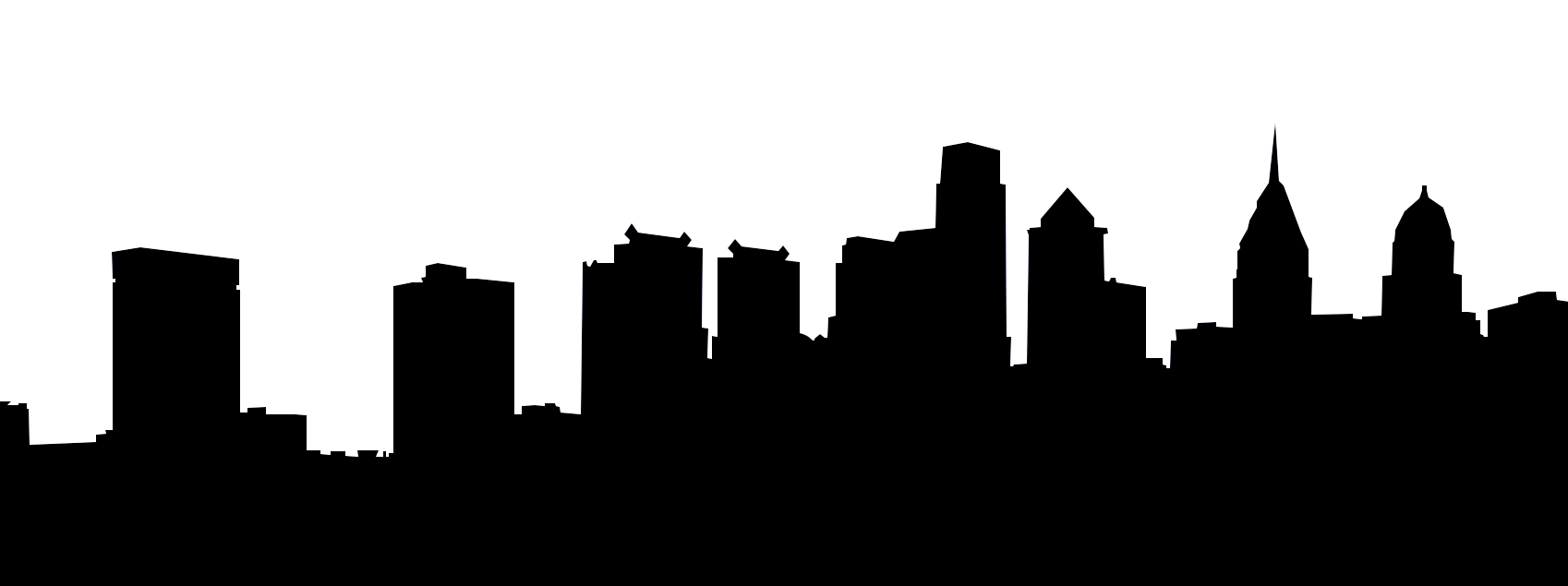 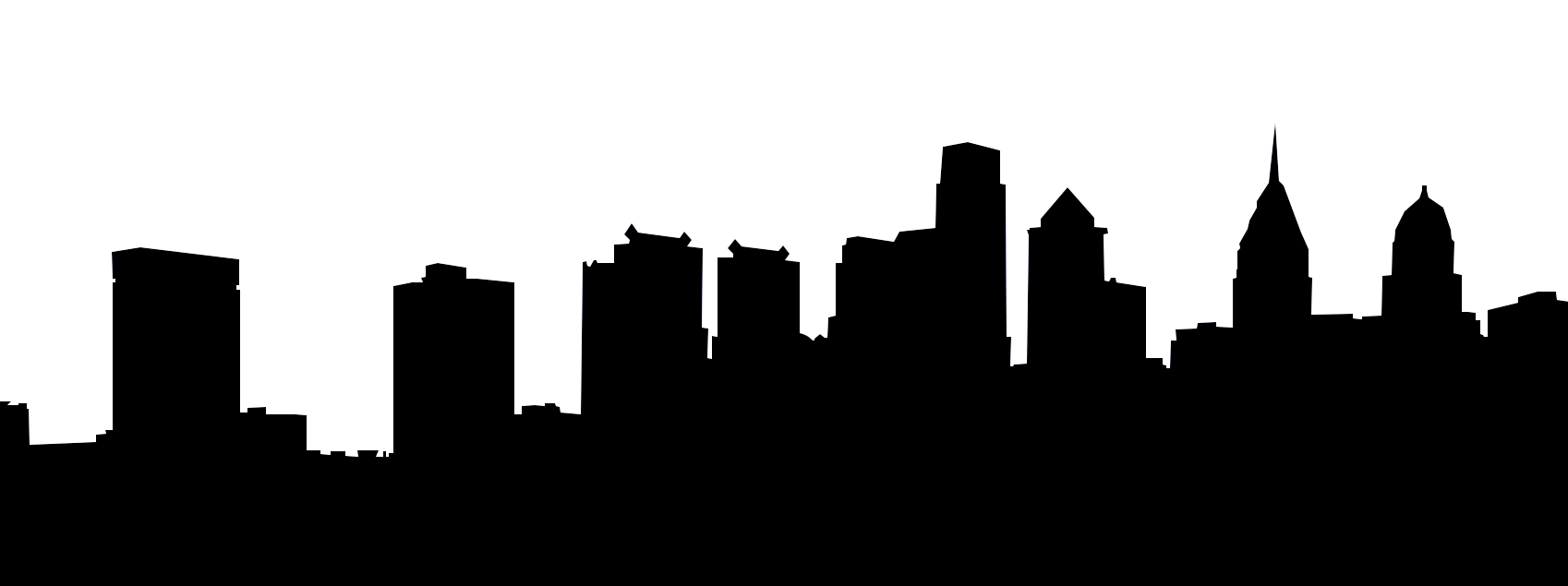 It is wrong to intentionally kill an innocent human being.
Elective abortion intentionally kills an innocent human being.
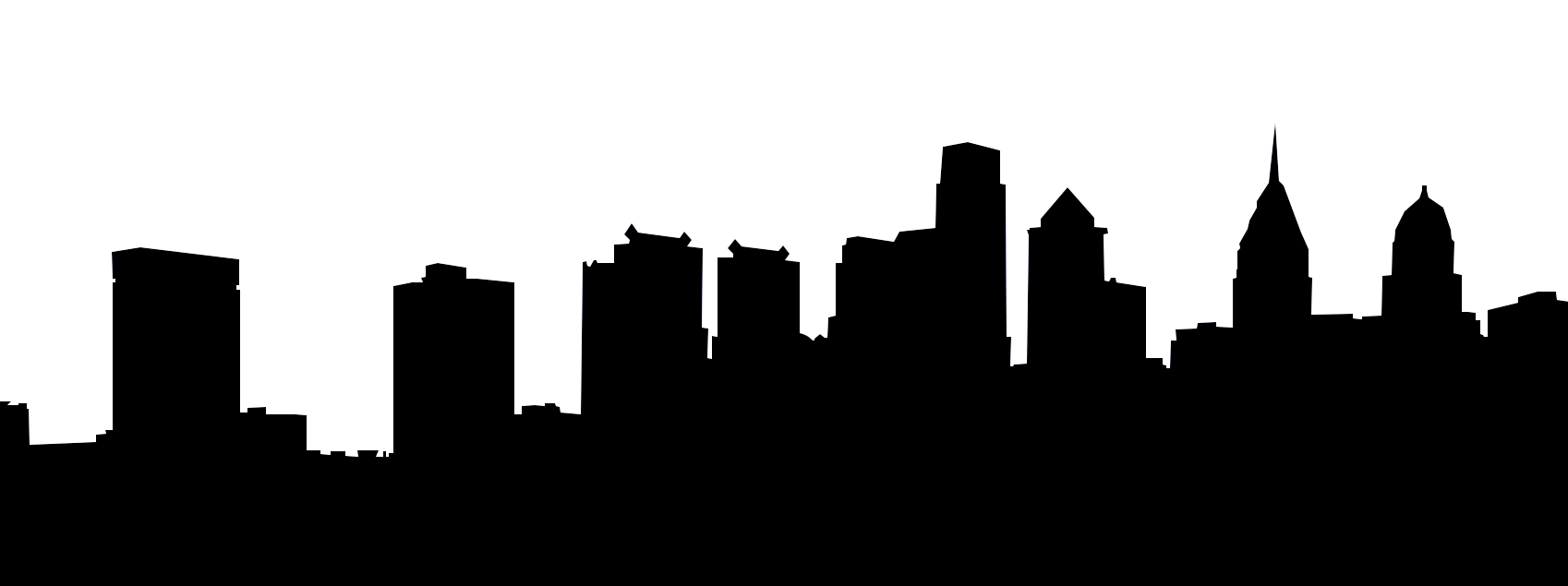 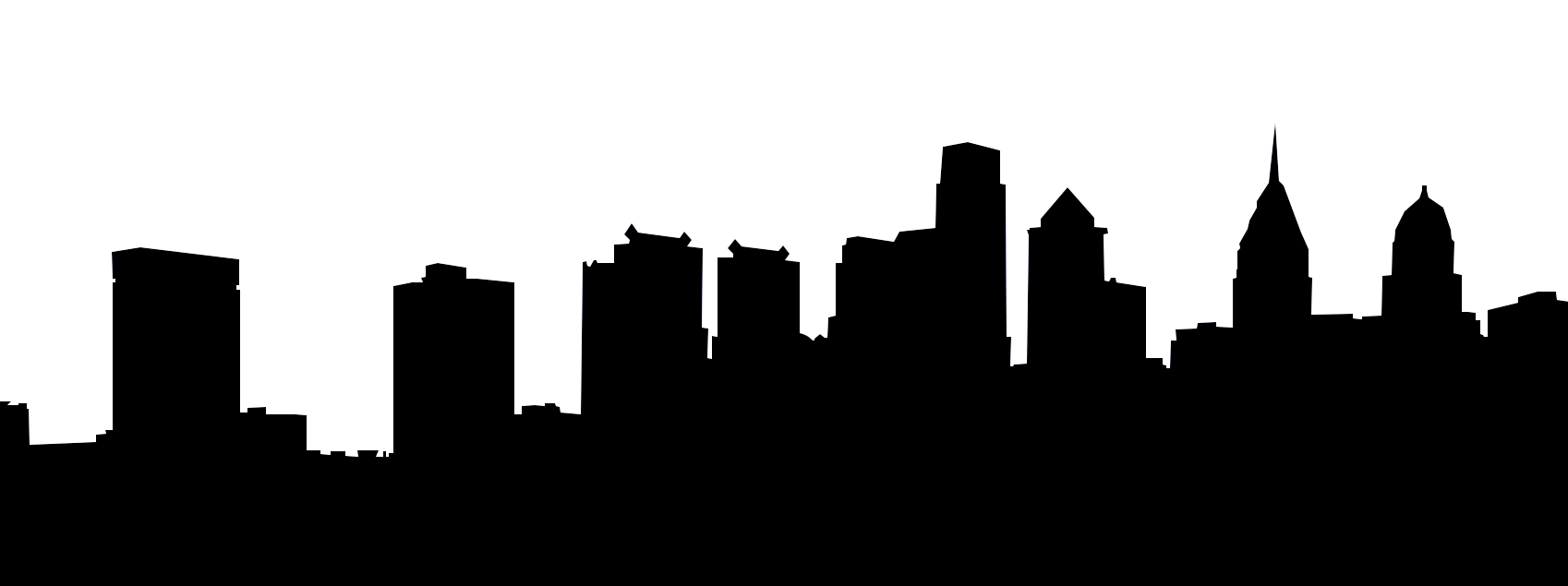 It is wrong to intentionally kill an innocent human being.
Elective abortion intentionally kills an innocent human being.
Therefore, elective abortion is wrong.
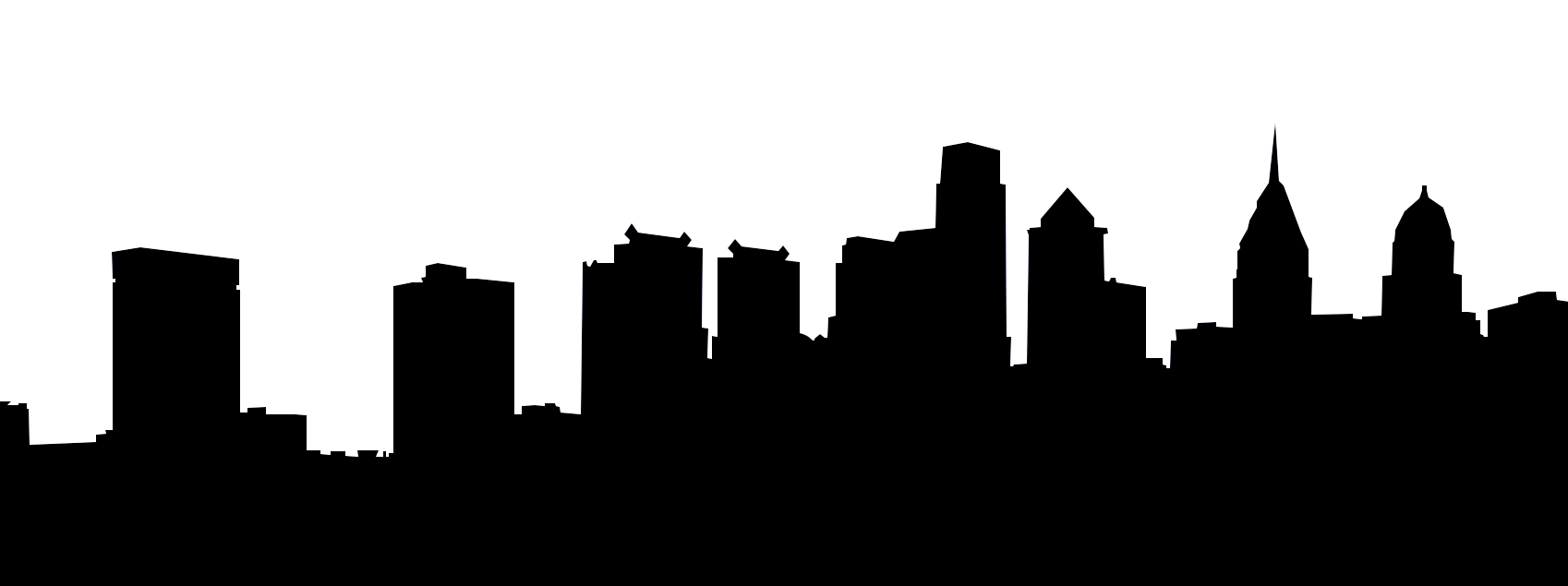 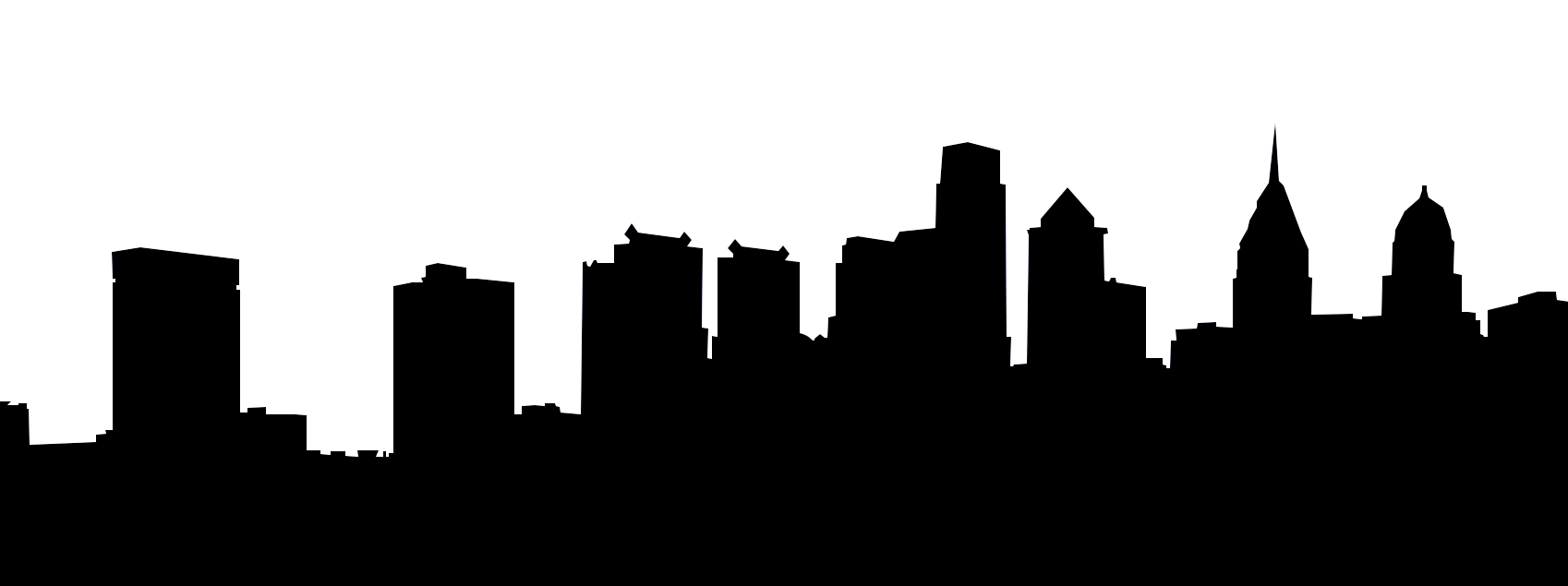 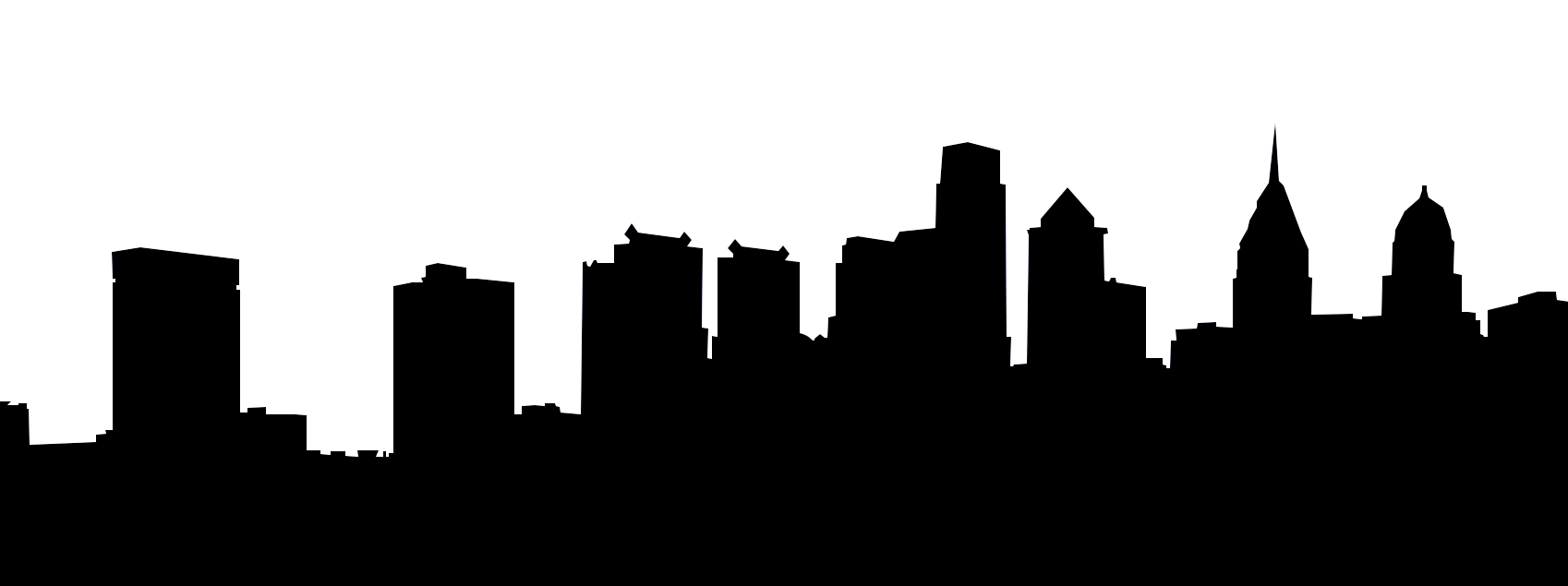 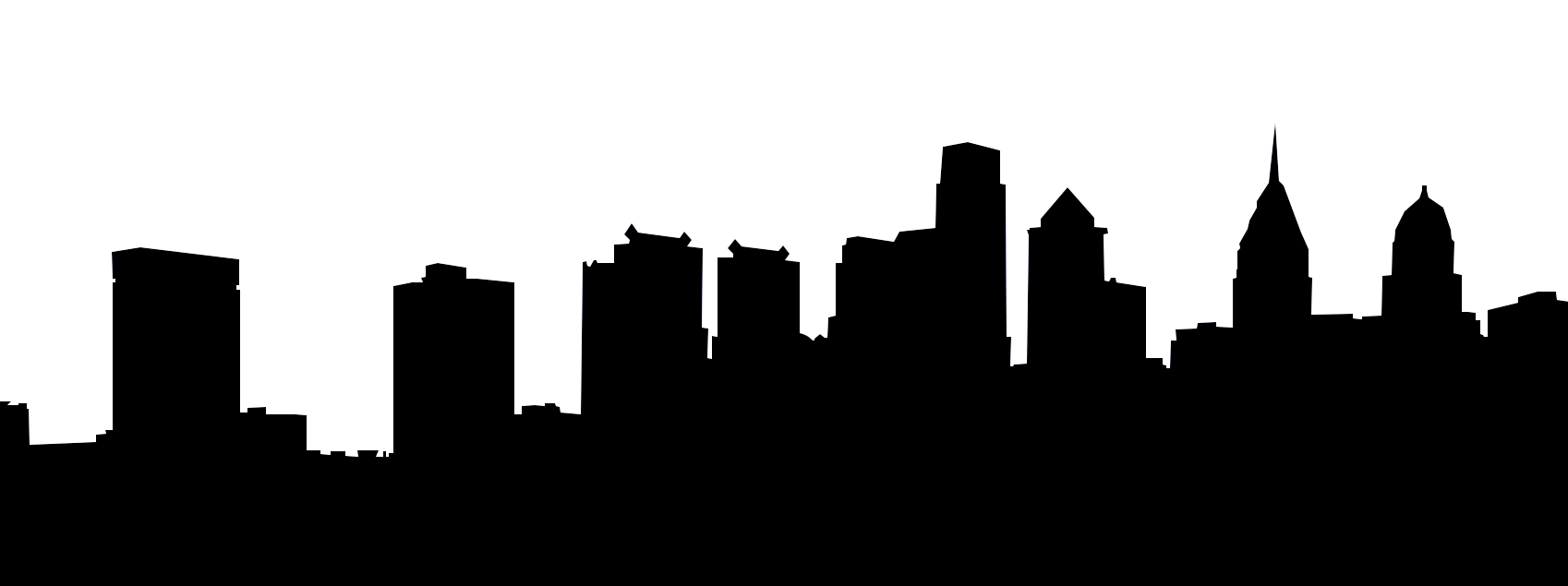 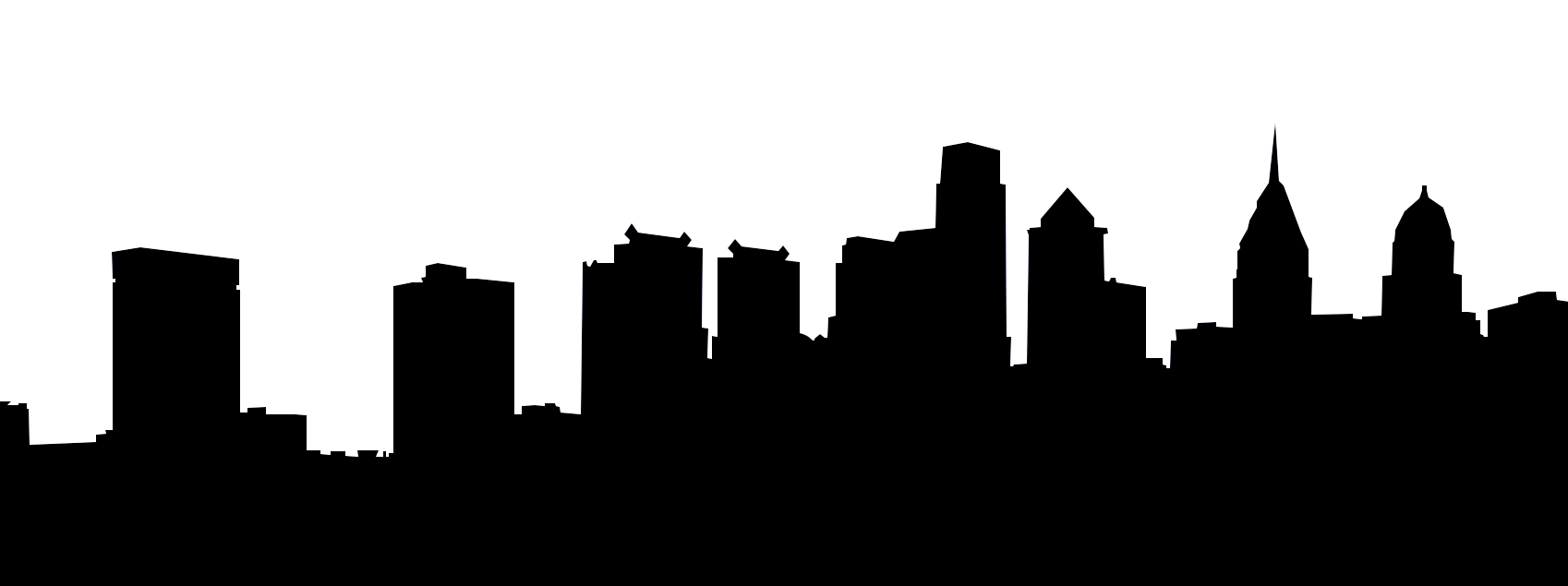 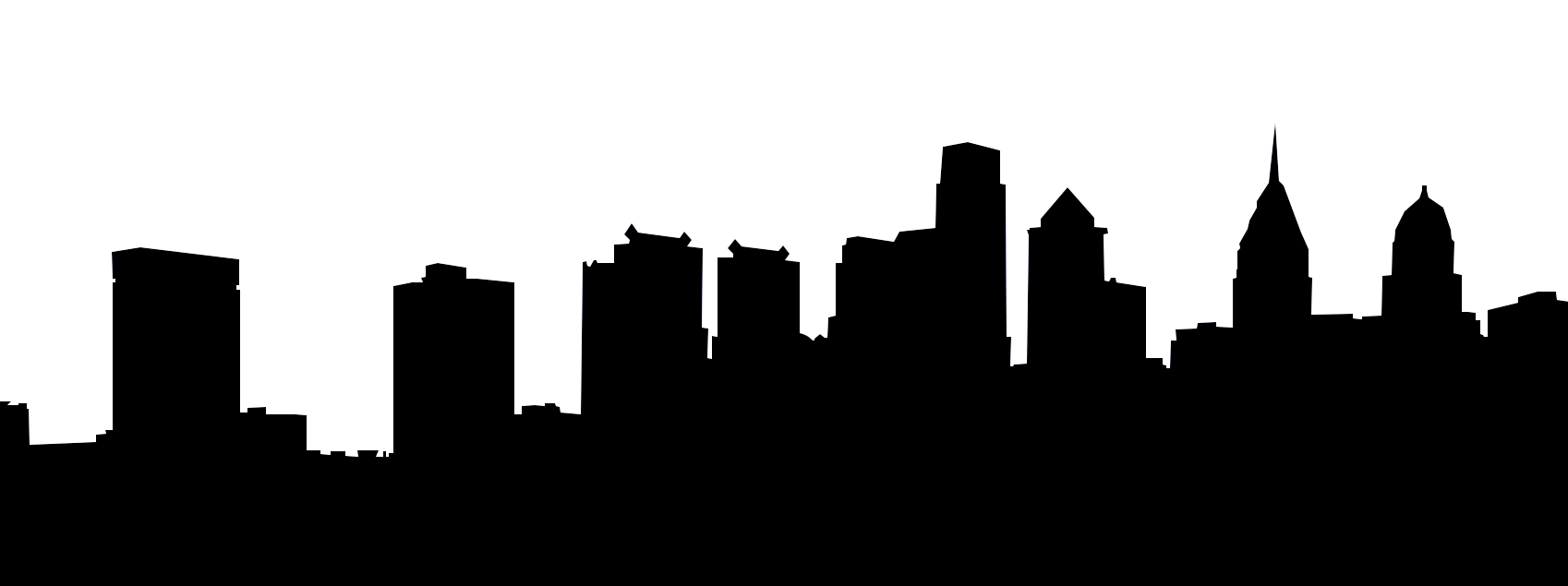 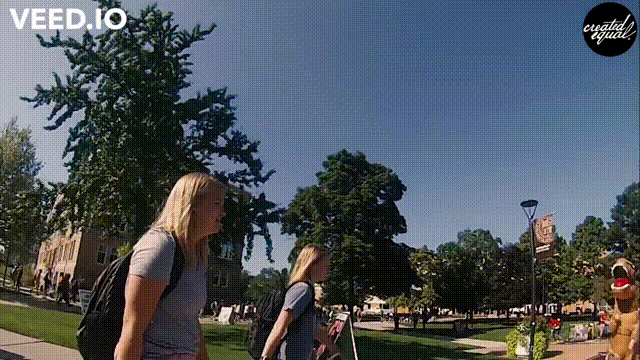 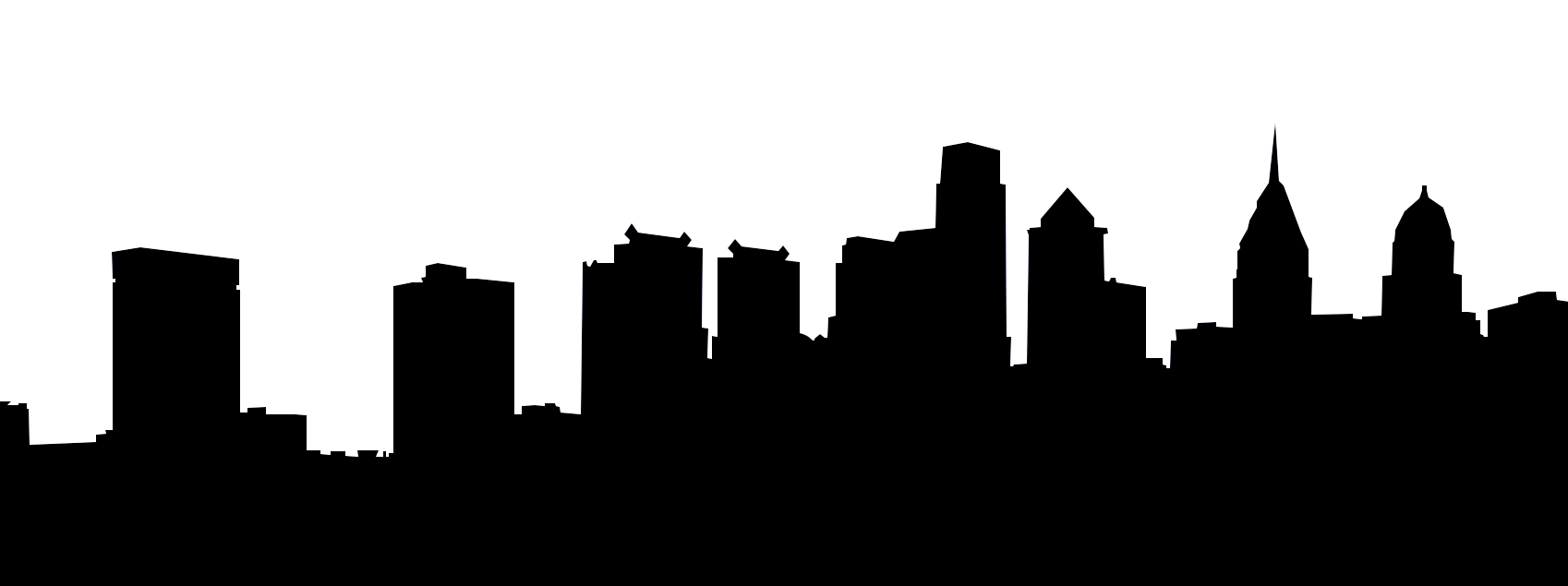 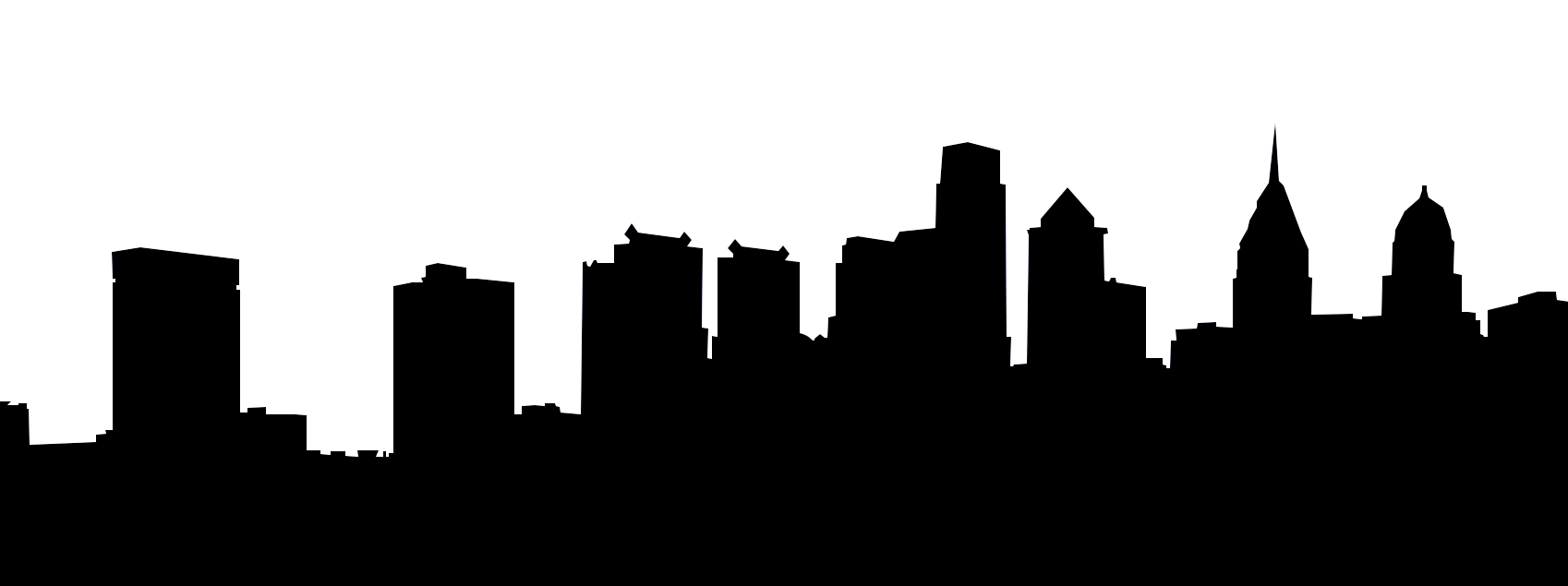 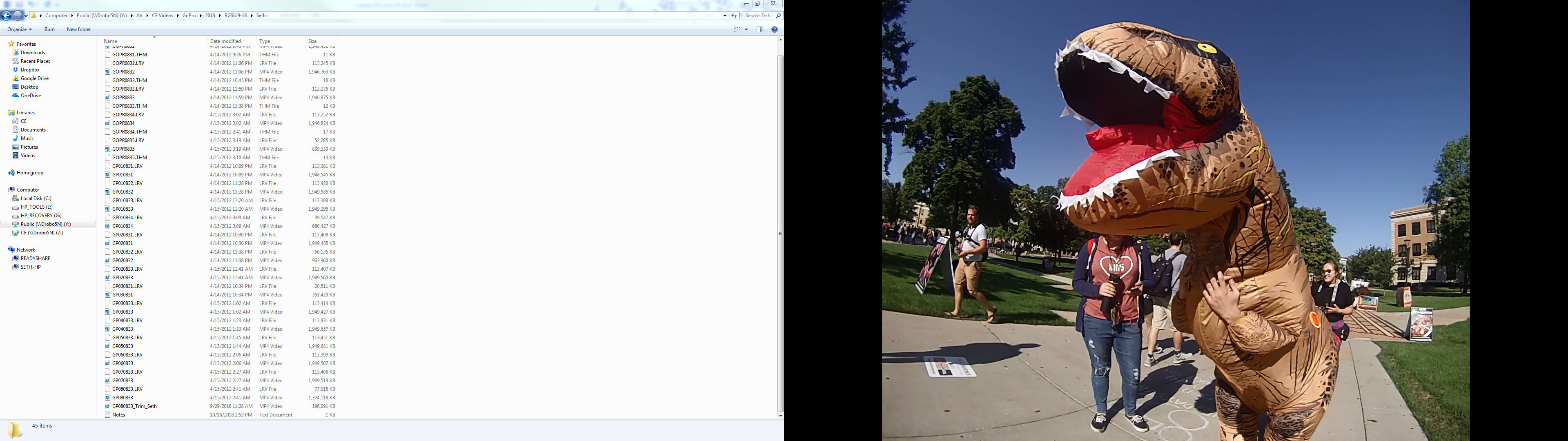 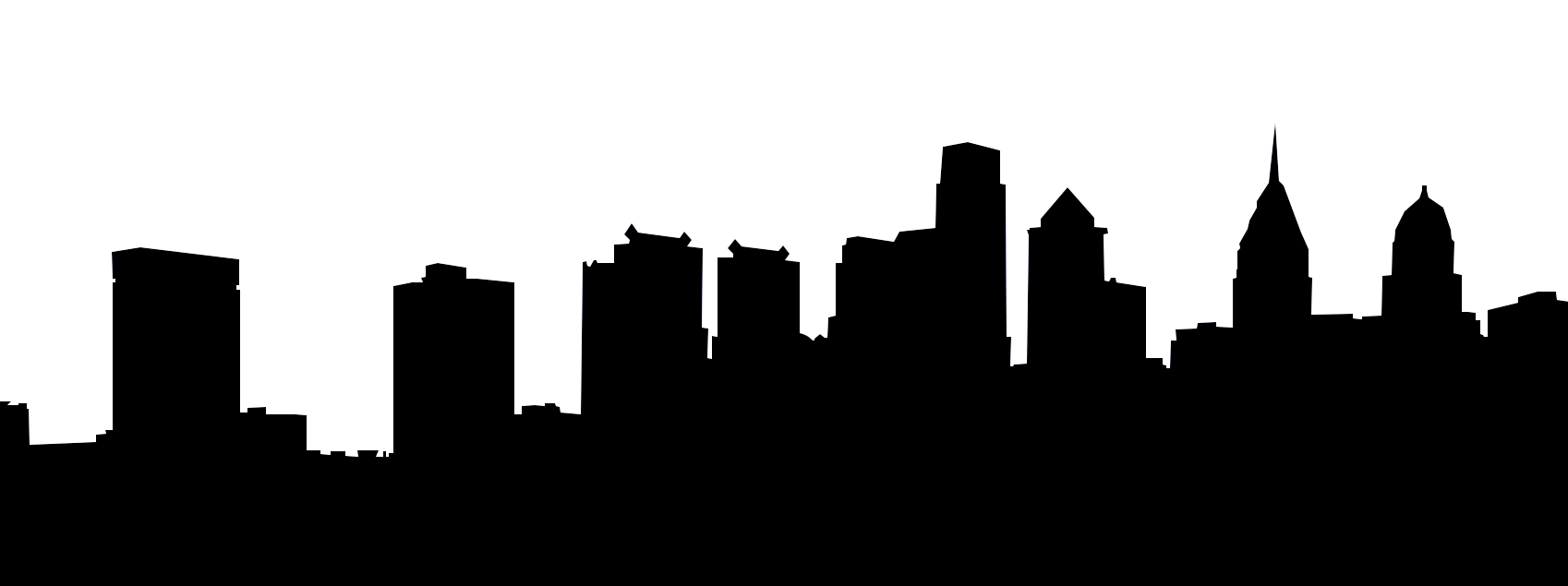 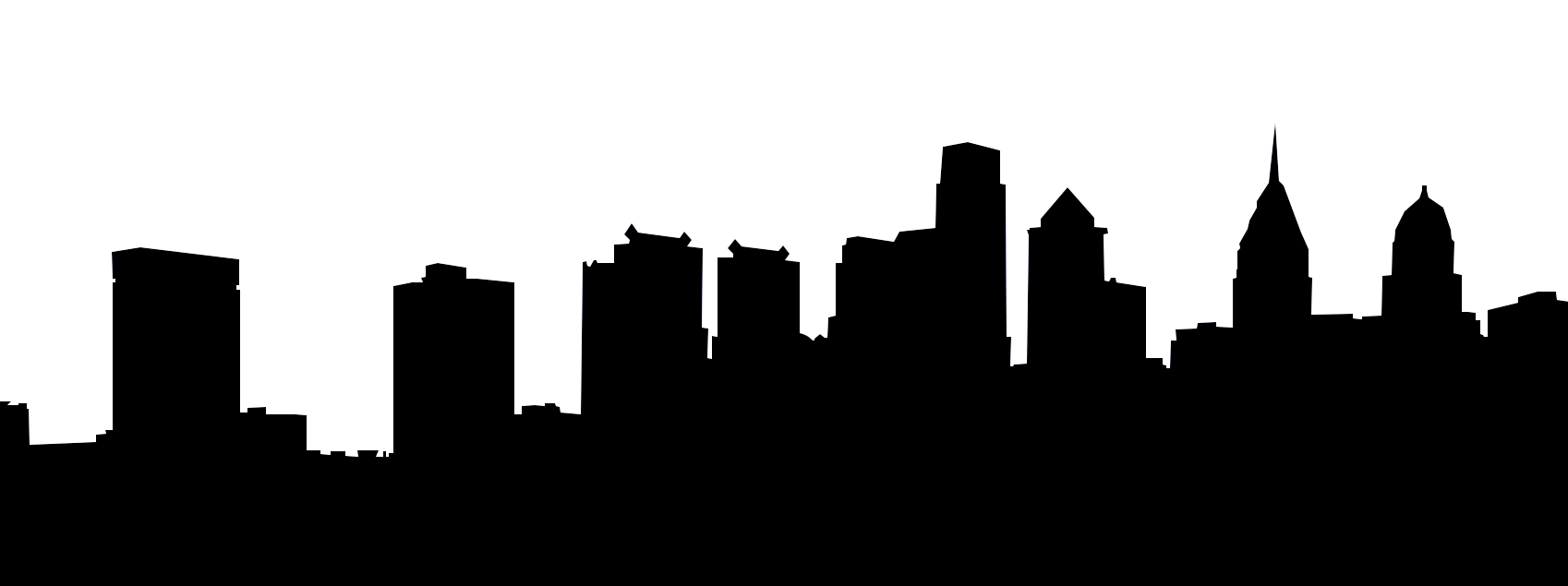 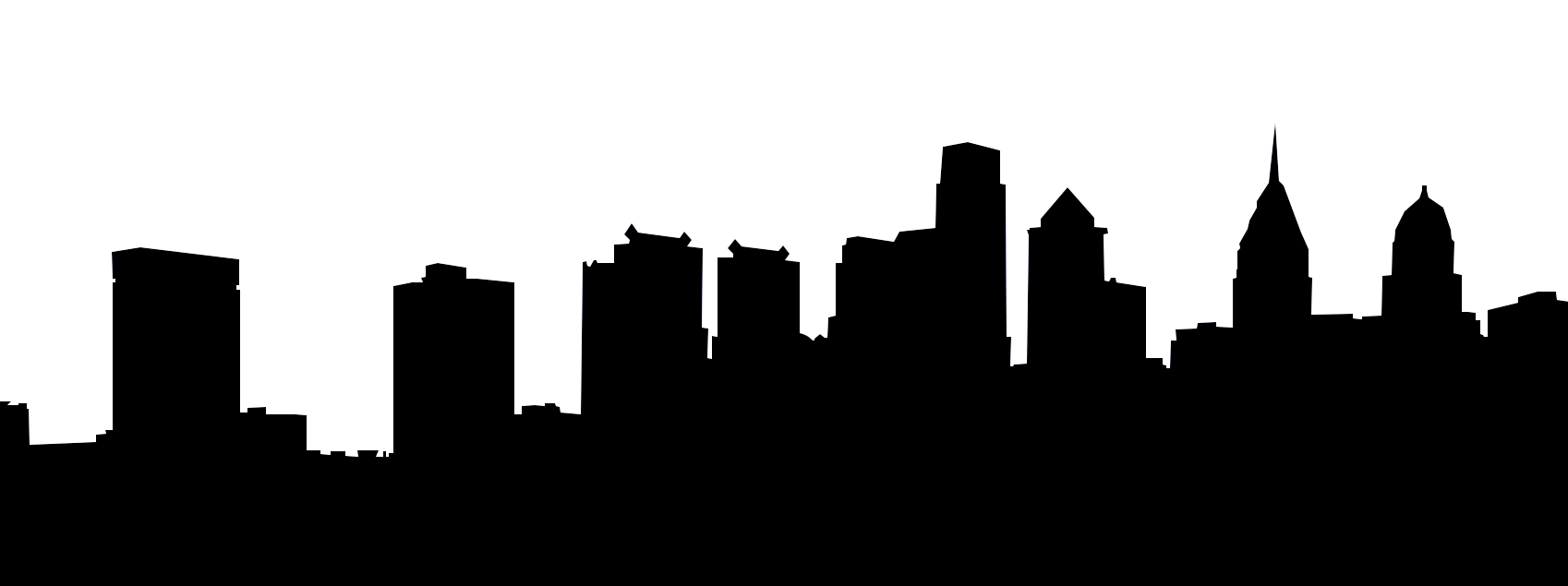 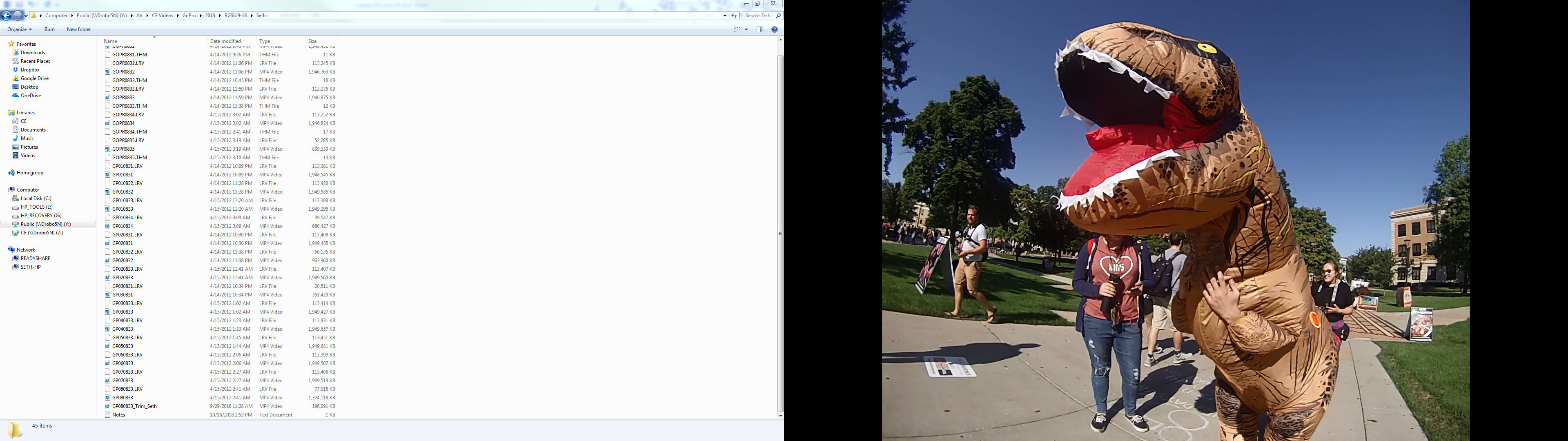 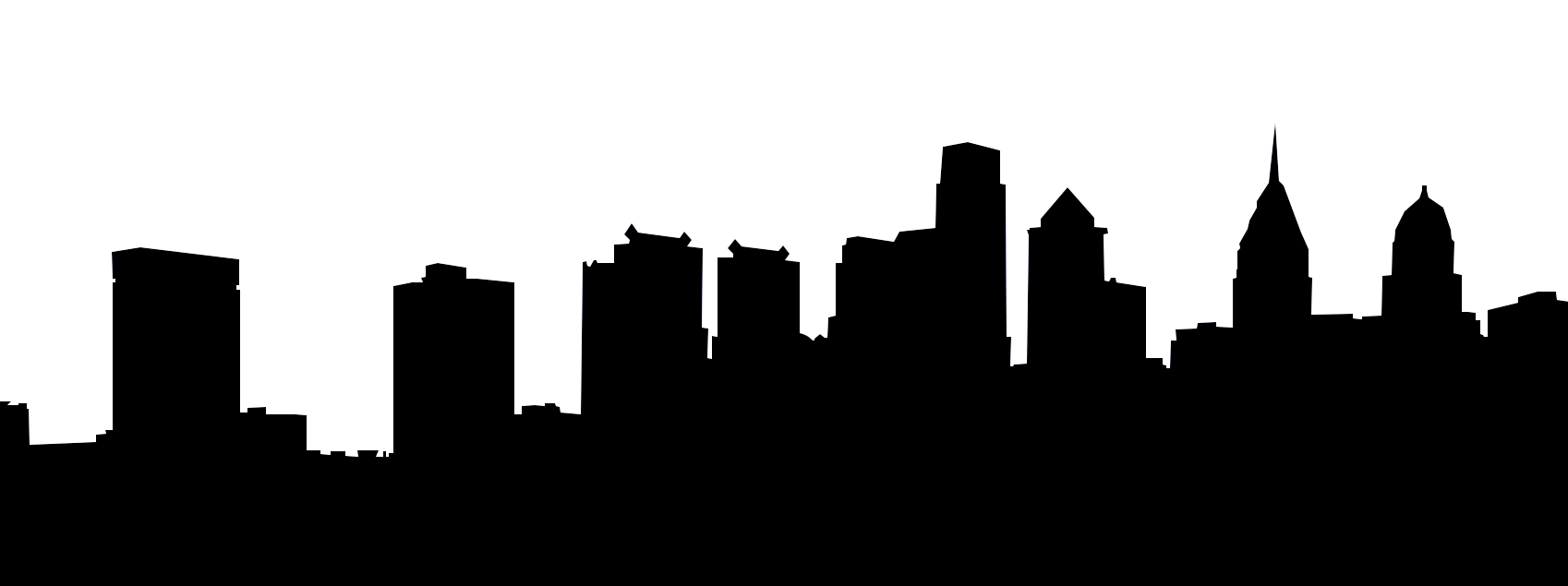 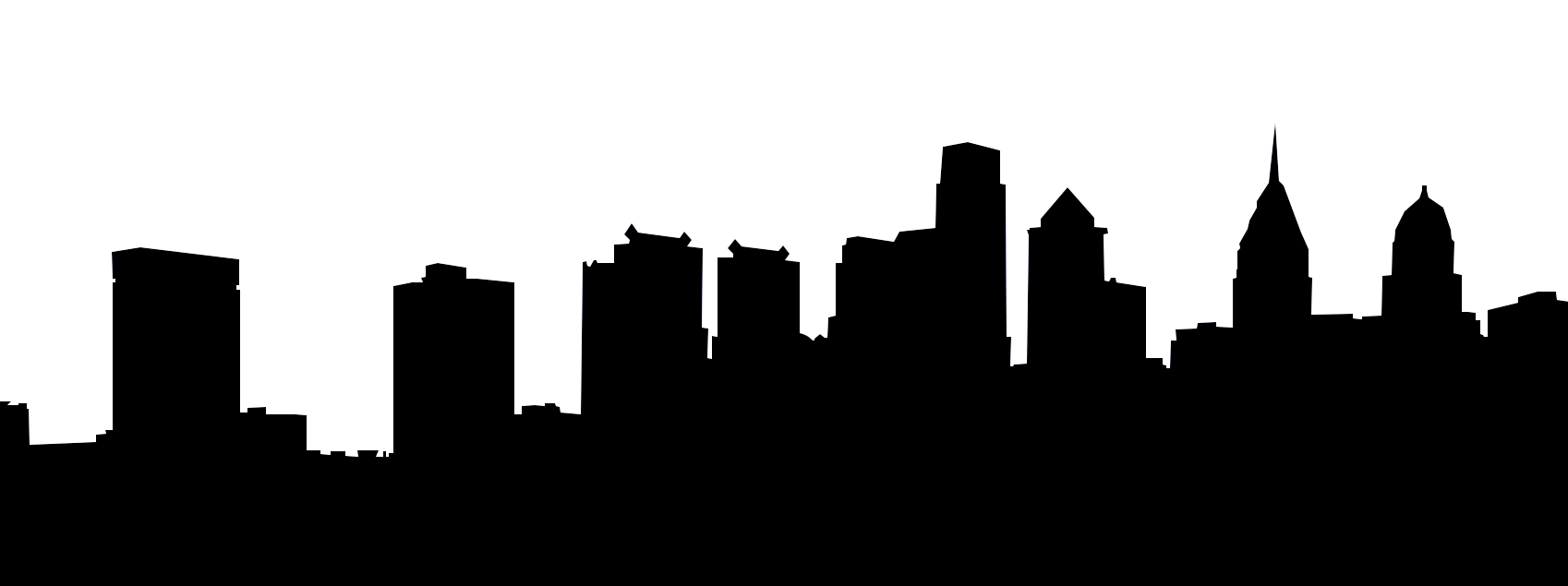 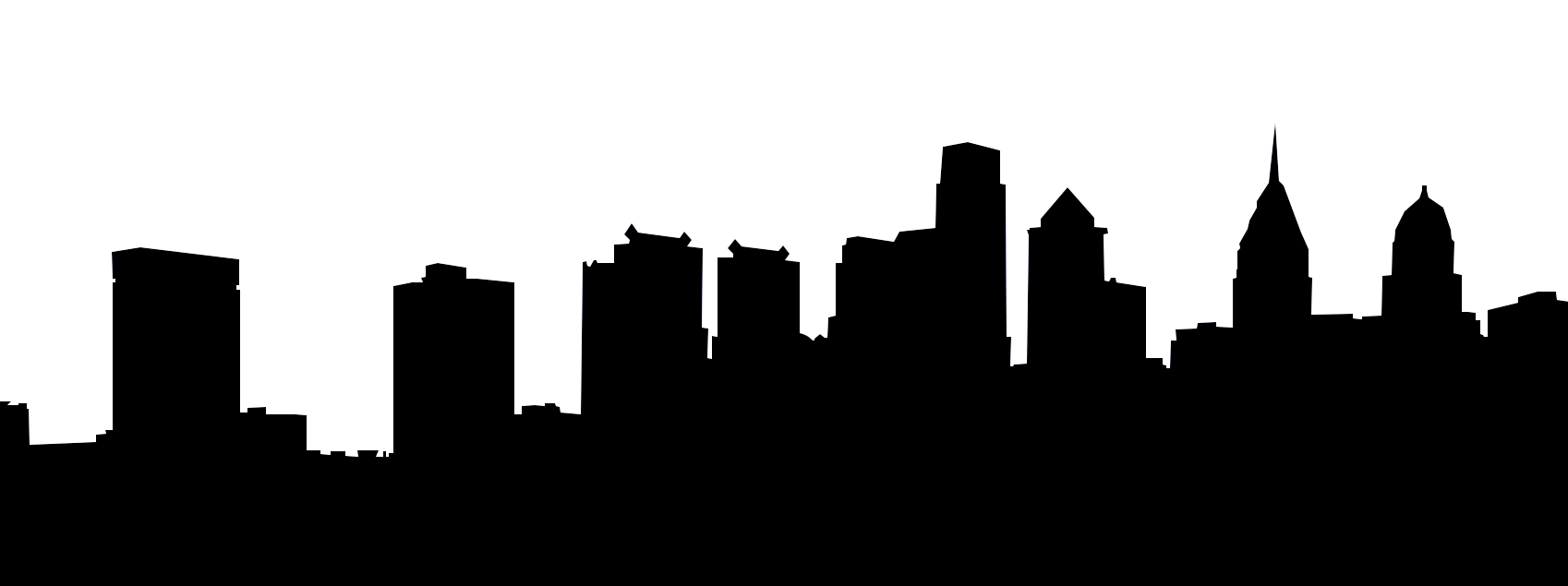 S
L
E
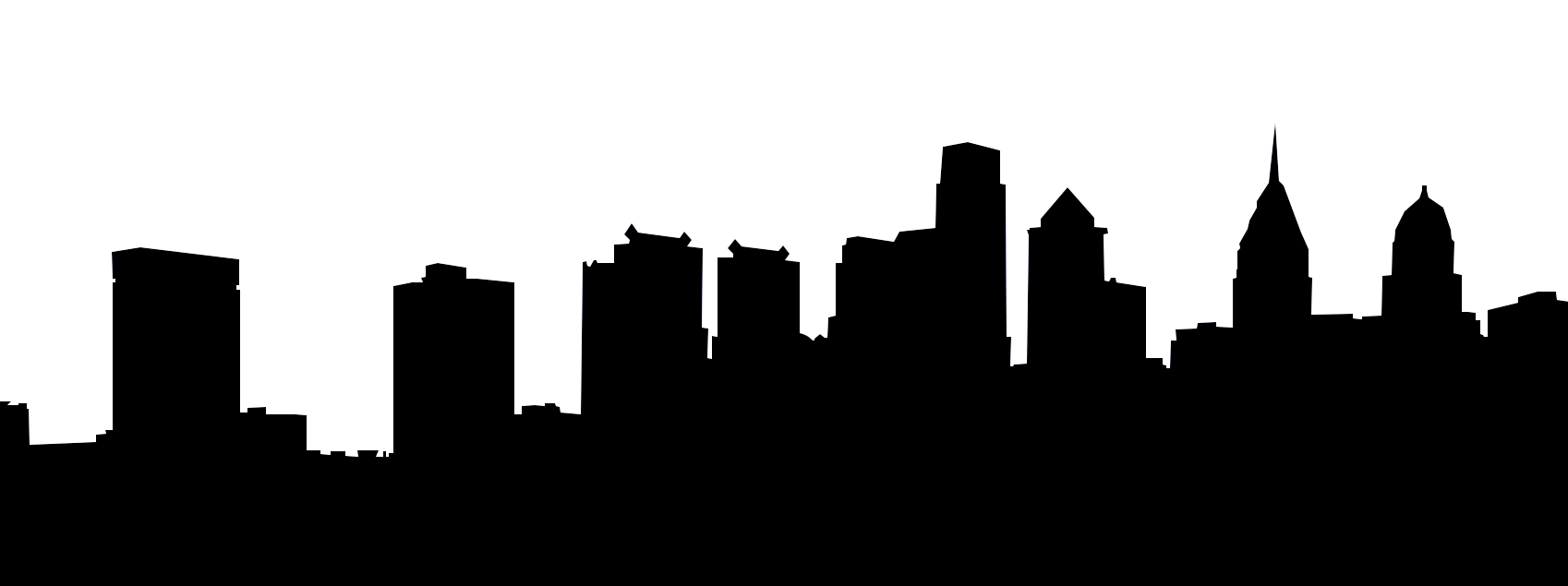 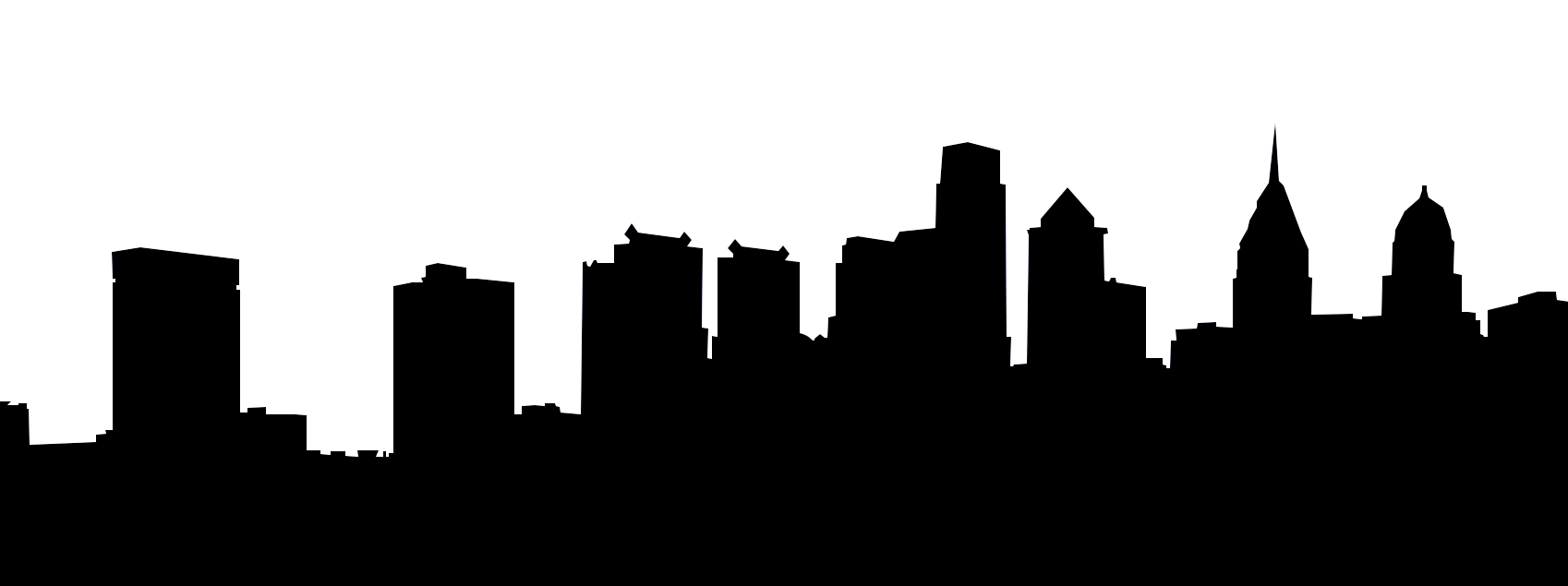 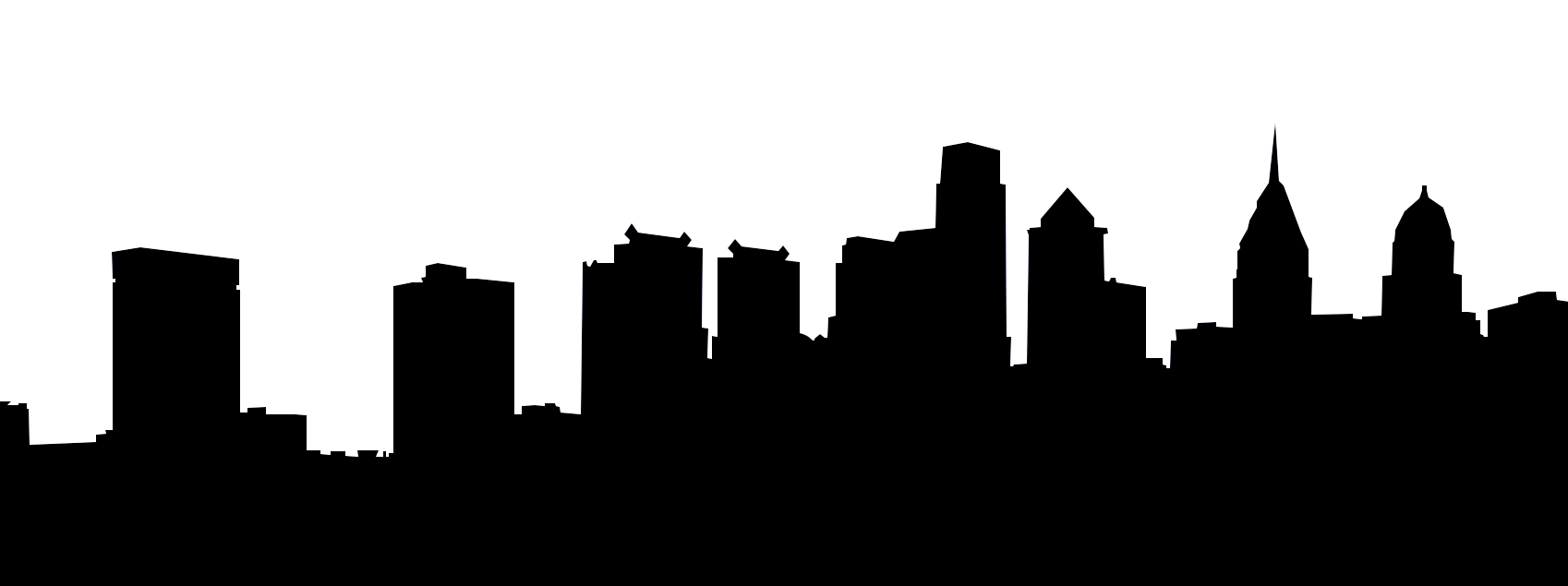 D
S
IZE
L
E
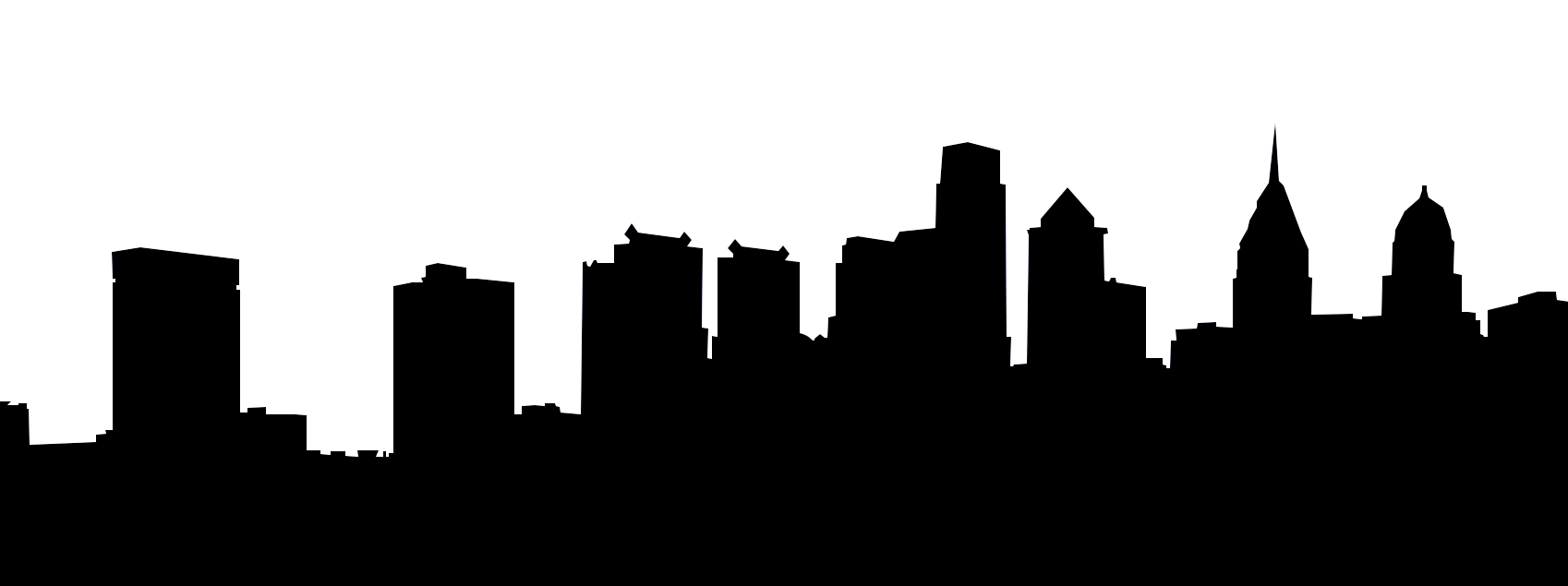 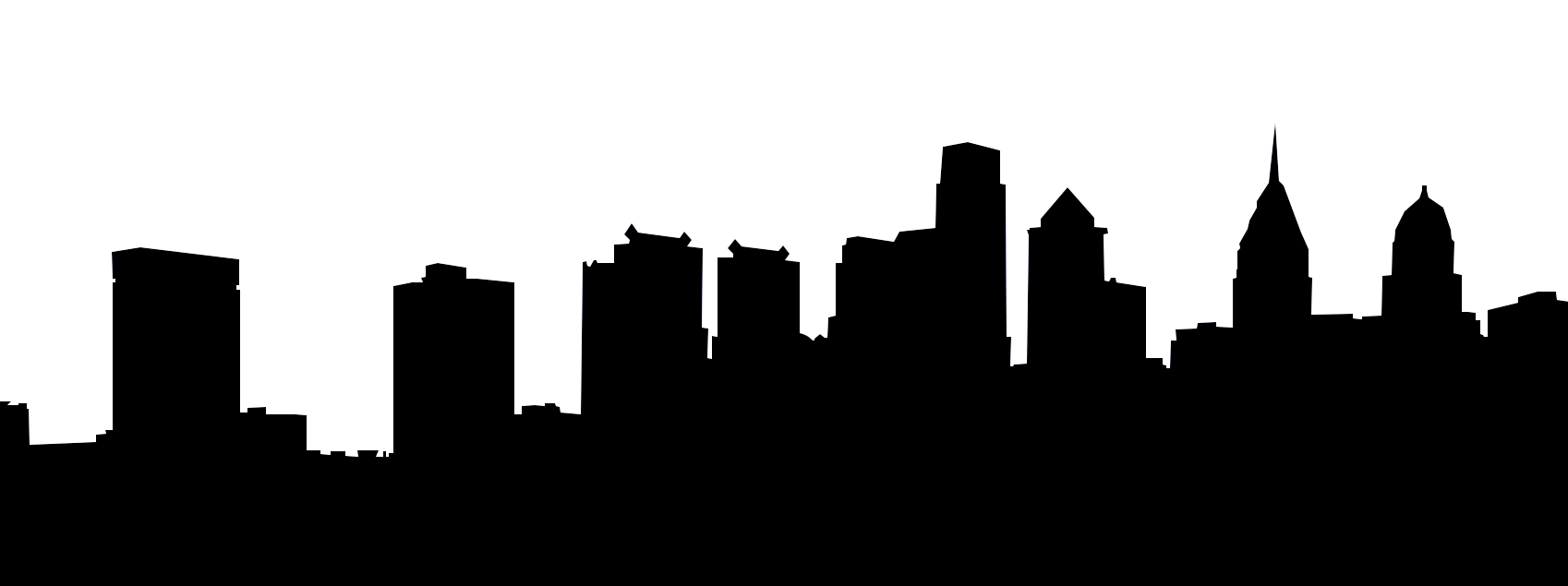 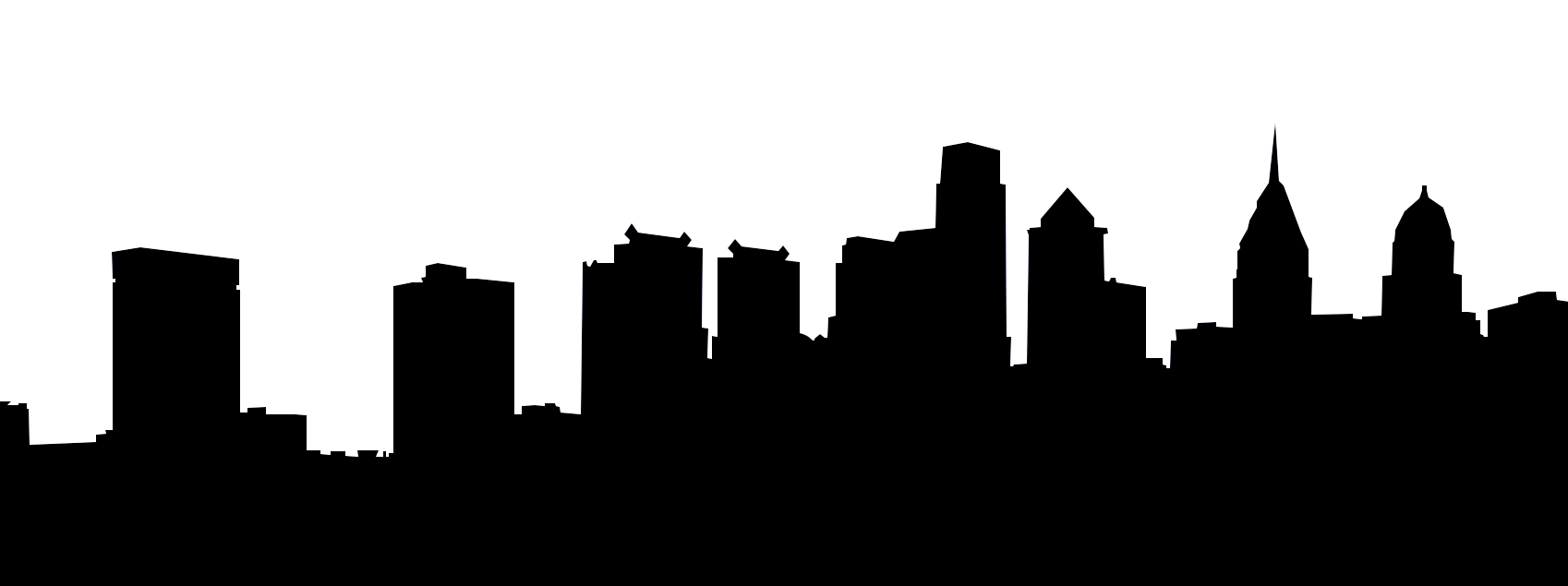 D
S
IZE
L
EVEL OF DEVELOPMENT
E
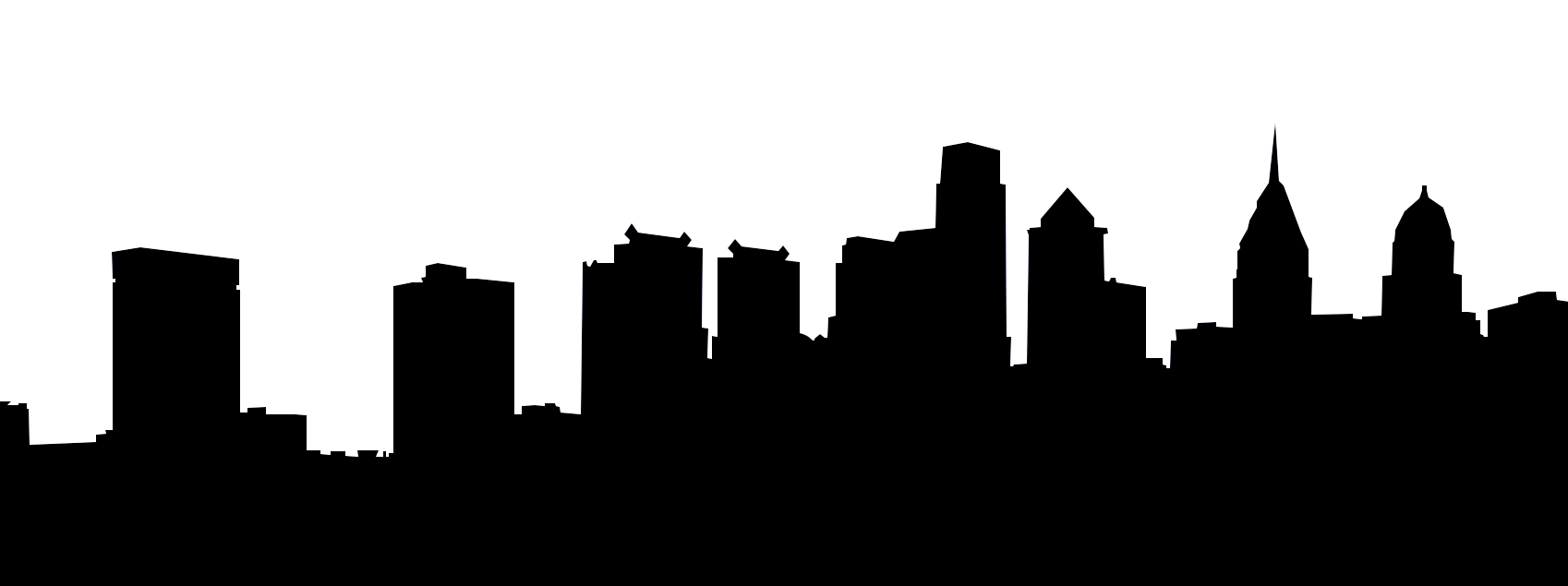 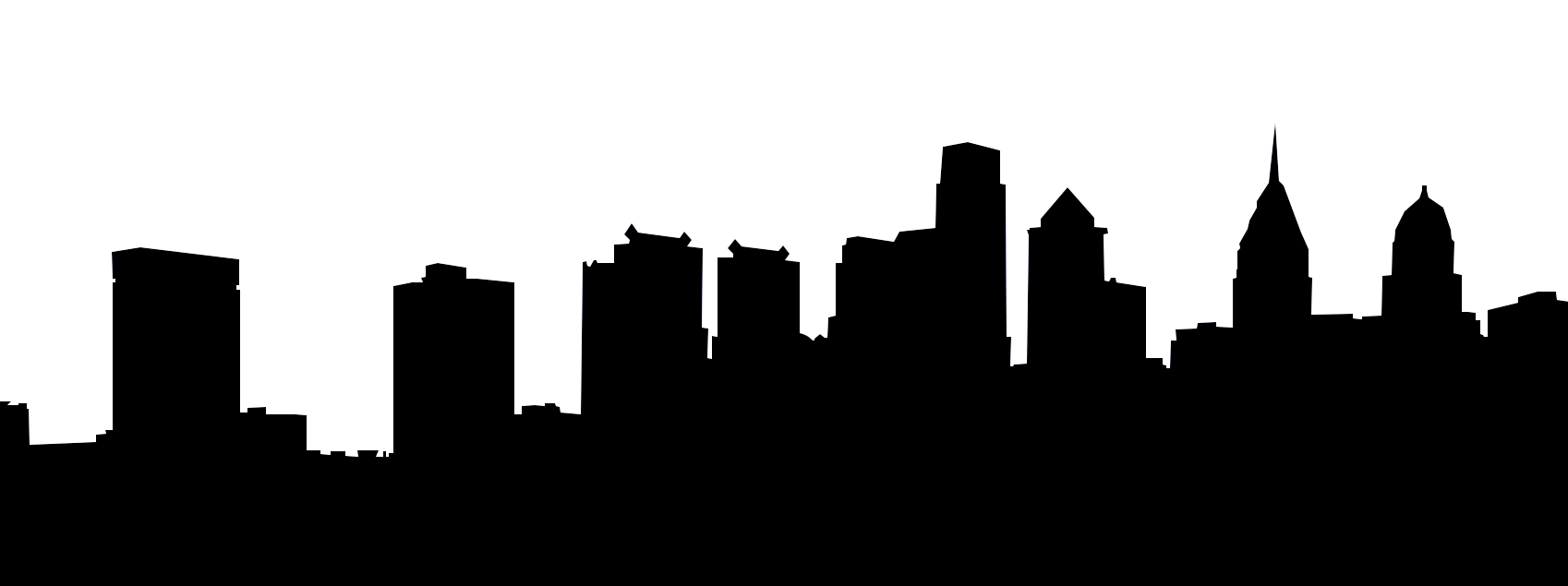 D
S
IZE
L
EVEL OF DEVELOPMENT
E
NVIRONMENT
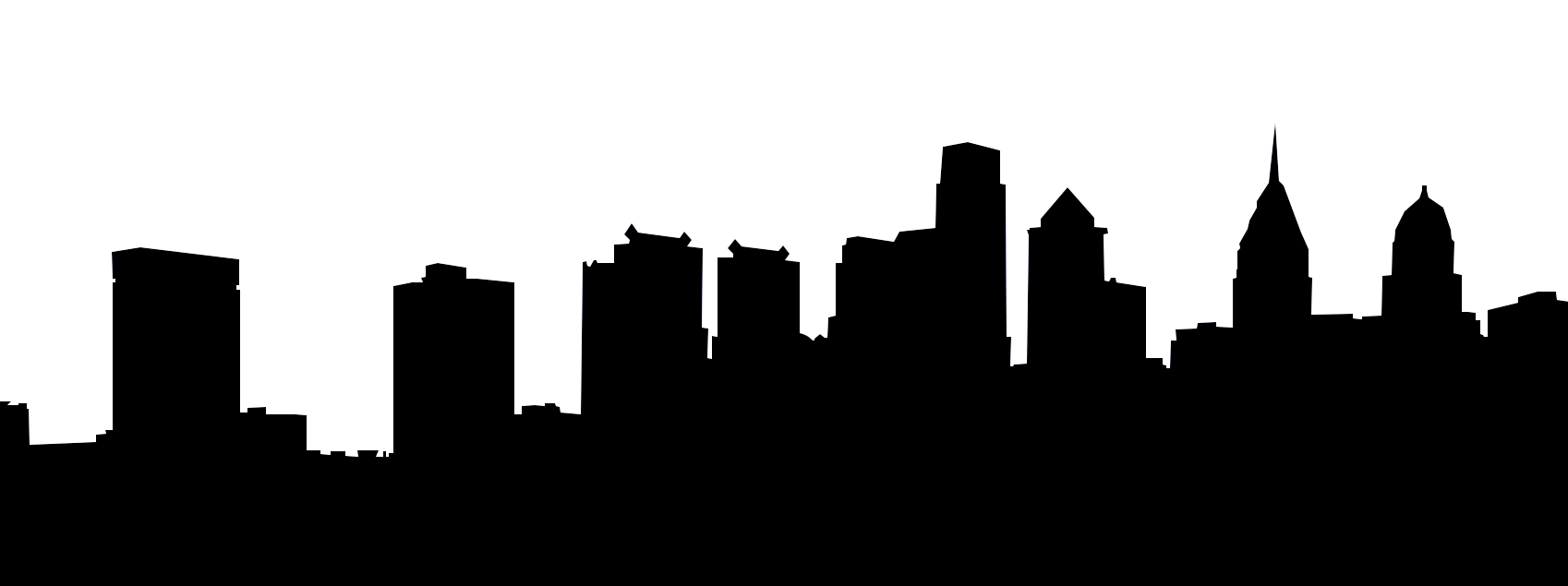 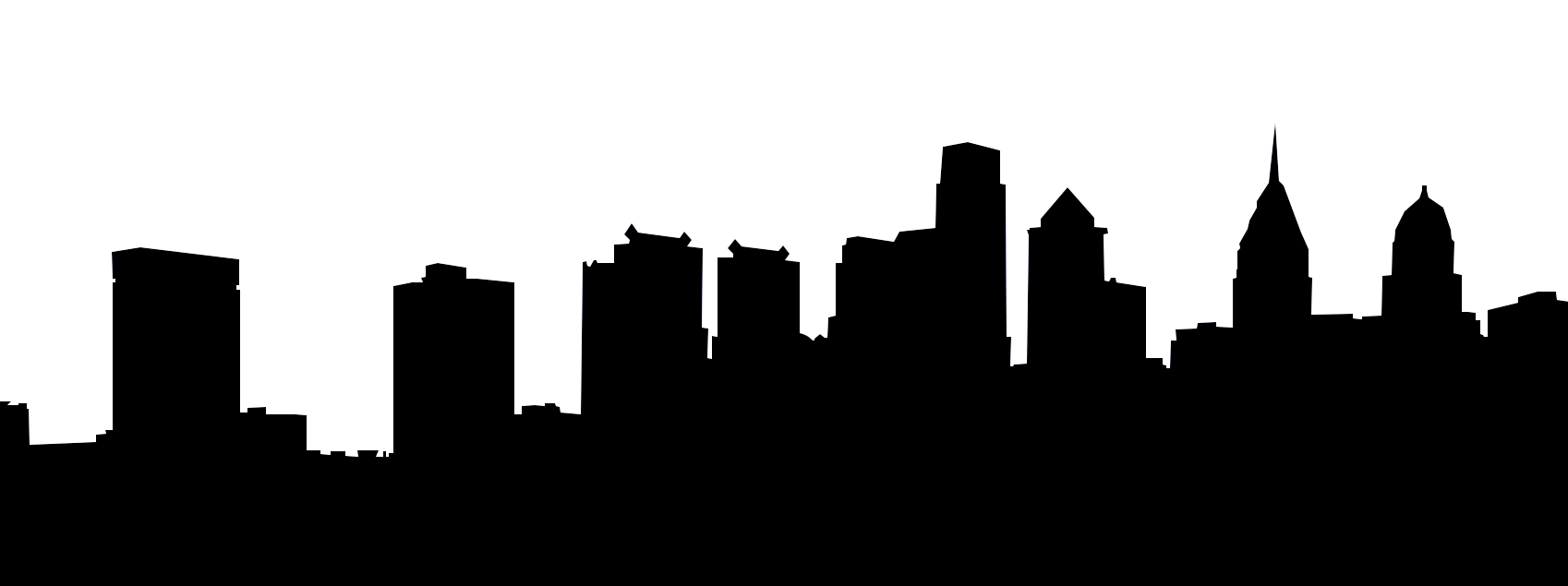 D
S
IZE
L
EVEL OF DEVELOPMENT
E
NVIRONMENT
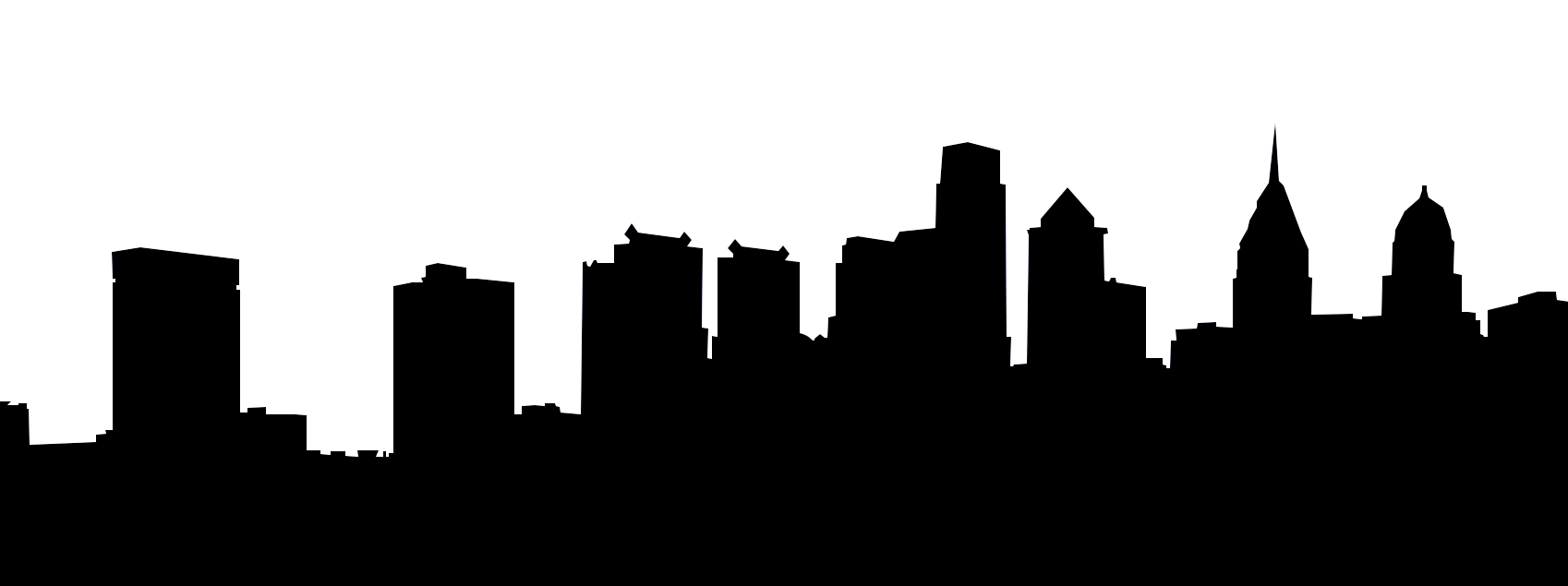 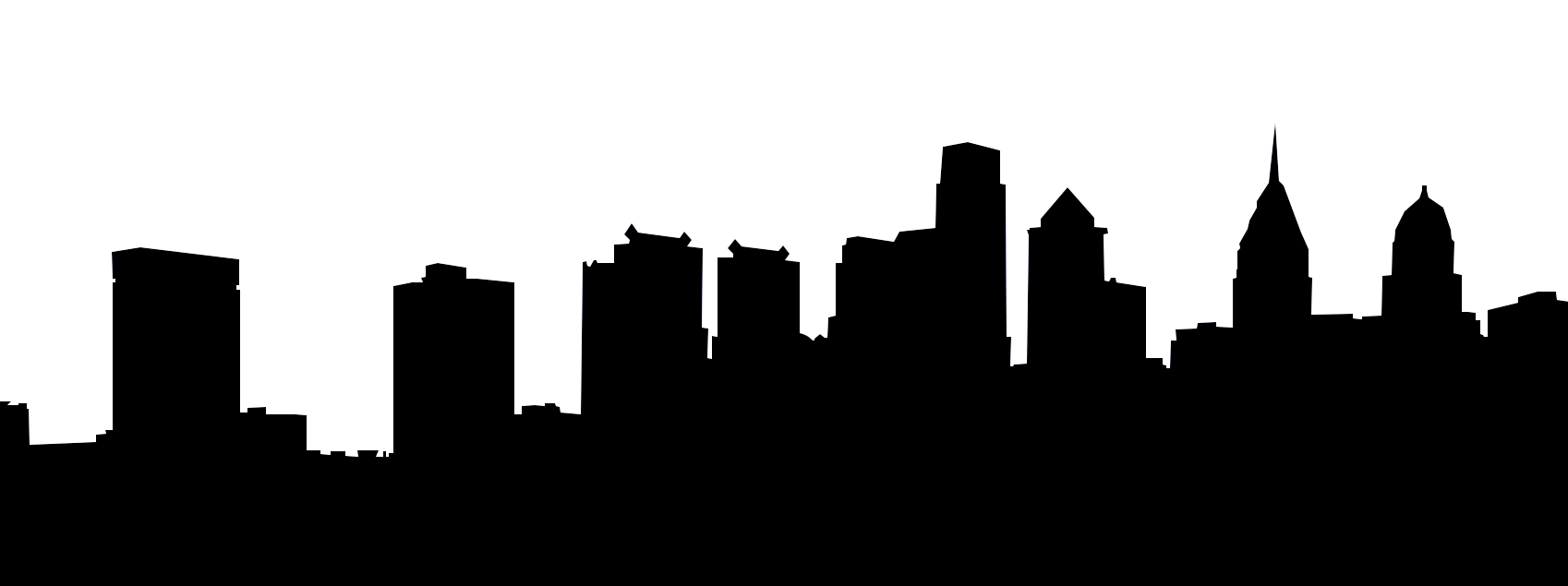 D
EGREE OF DEPENDENCY
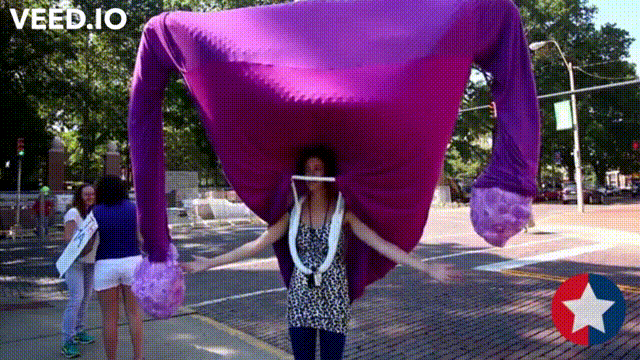 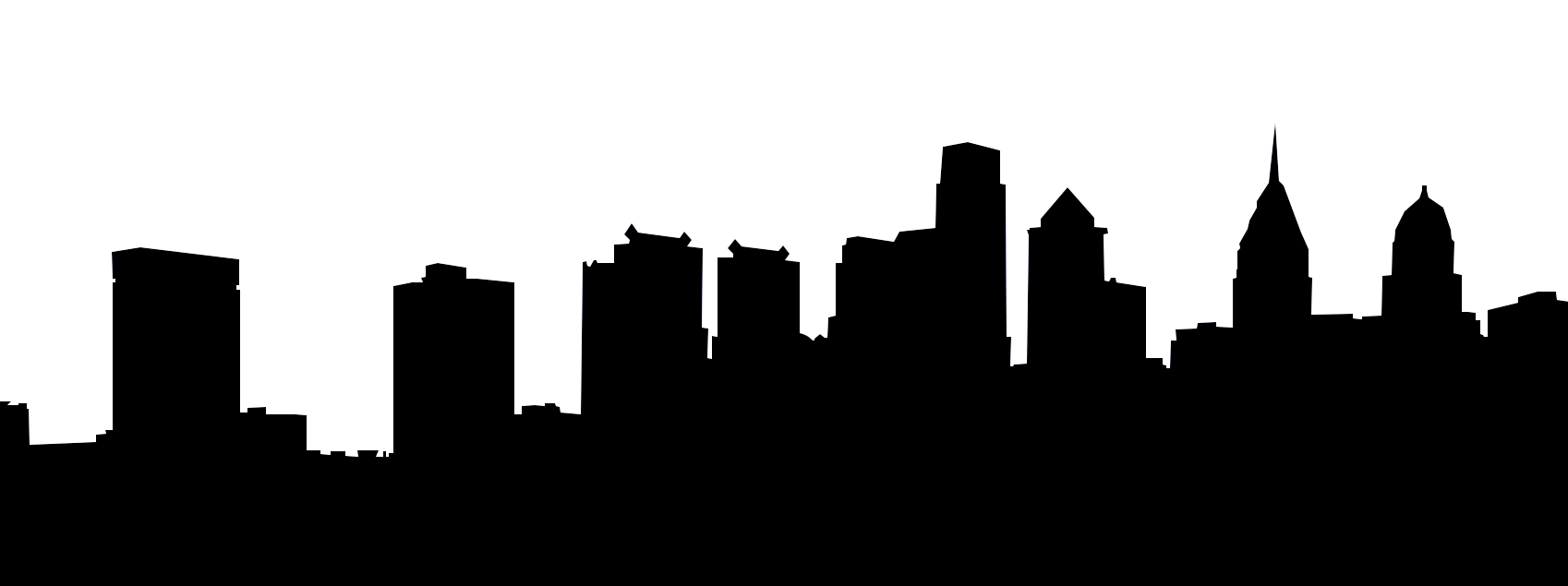 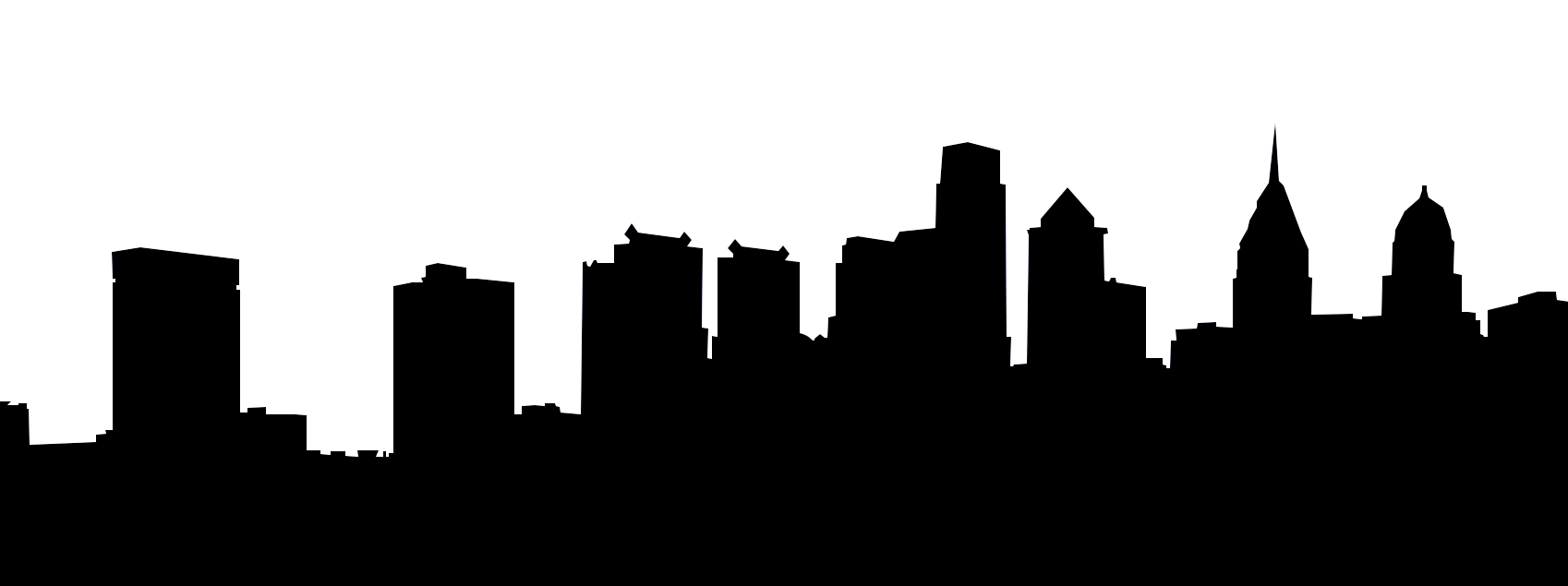 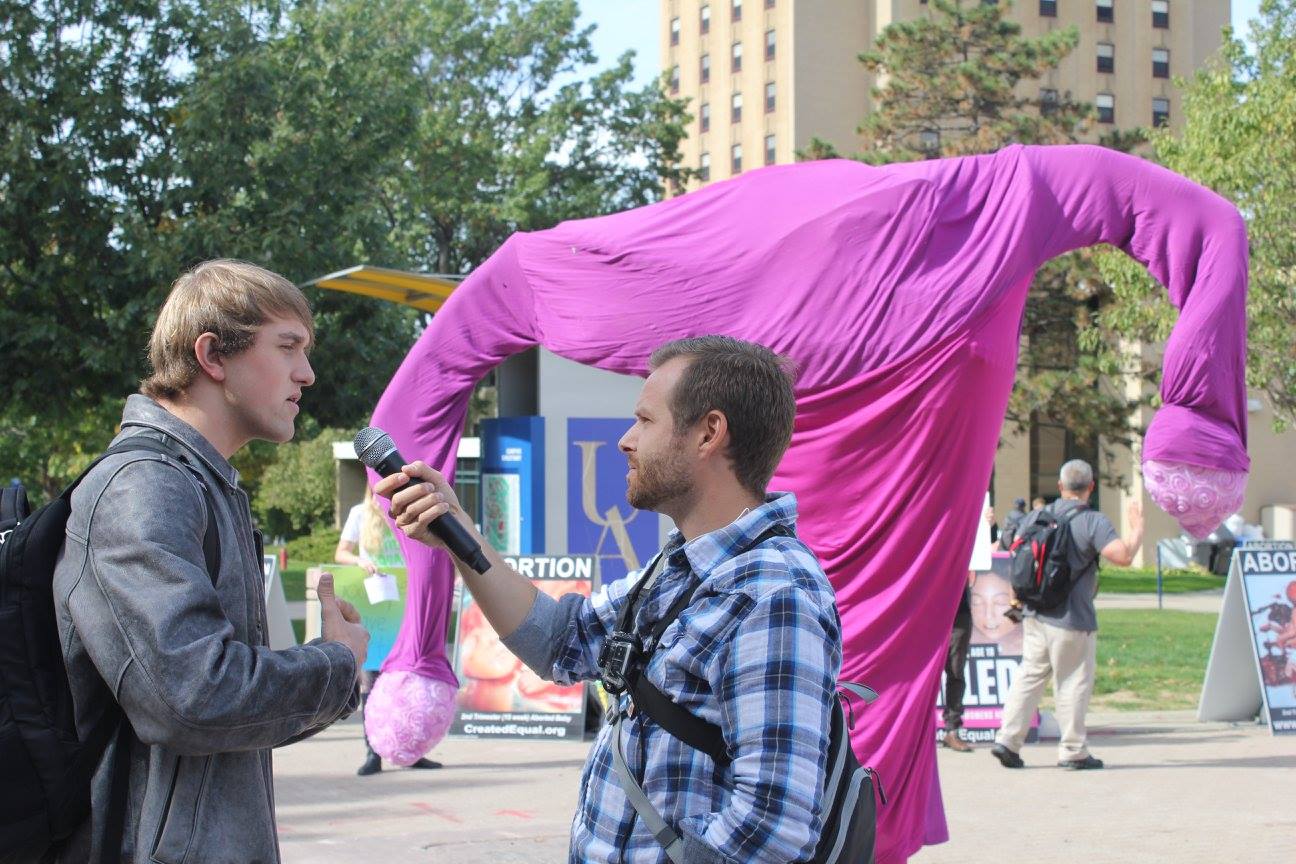 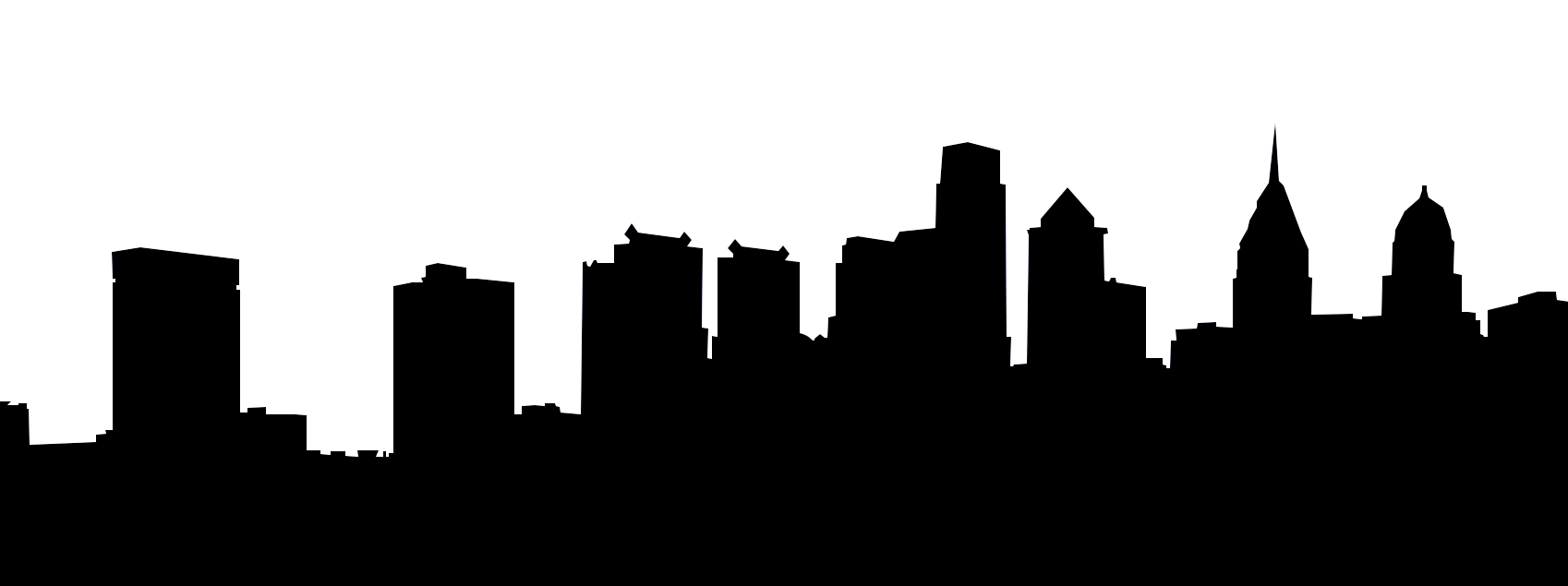 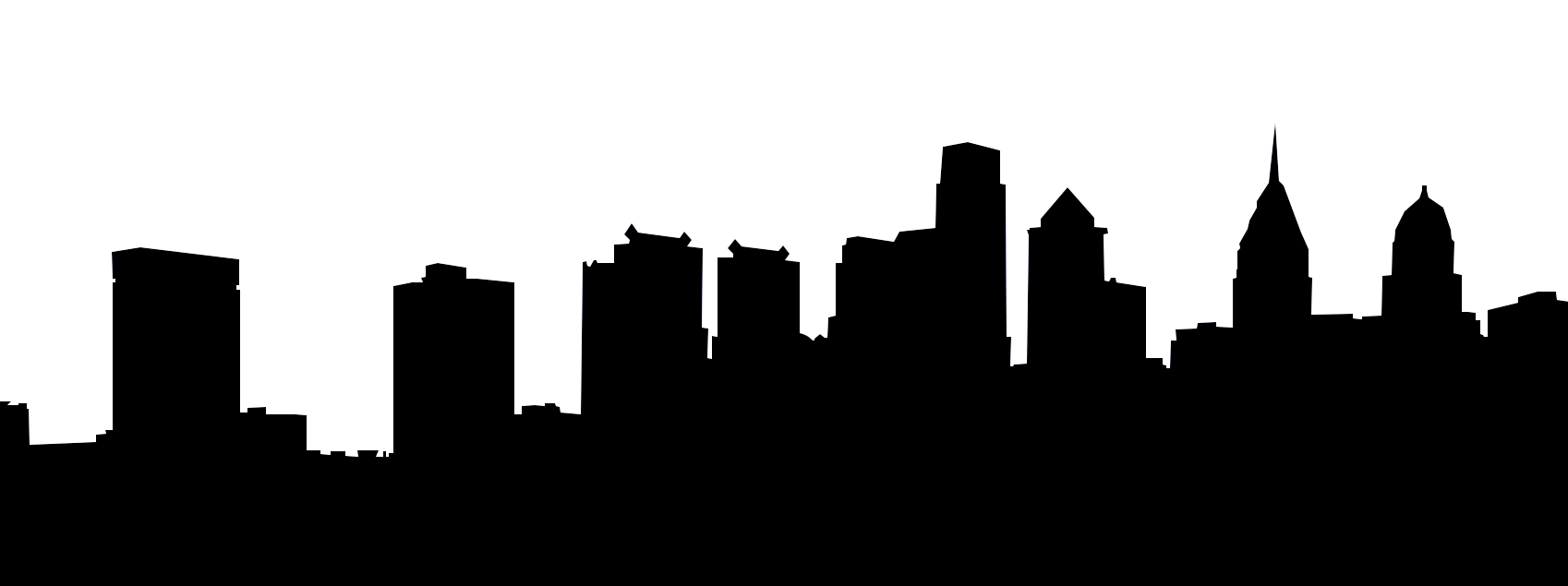 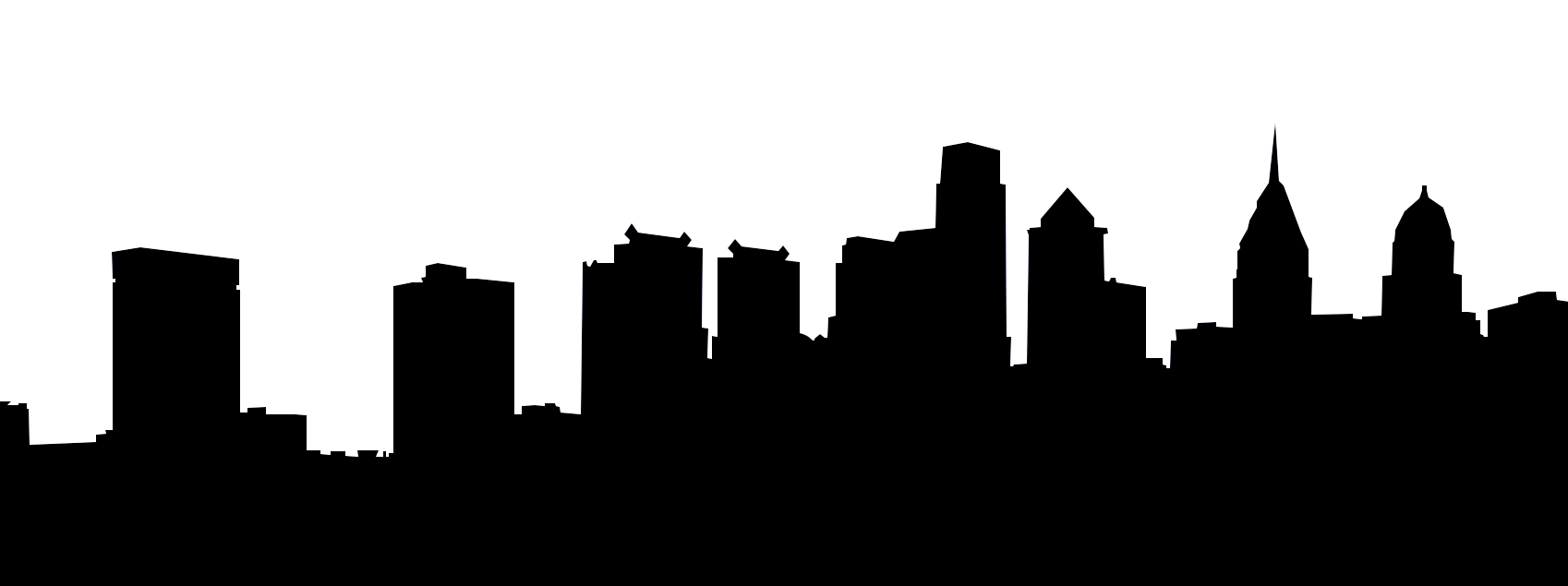